First* Sharable 360° video of an 
astrophysical simulation!
Android: QR code 
              YouTube app
Other smartphones: Open
YouTube App  Search 
“Christopher Russell 
astronomy”
my icon:
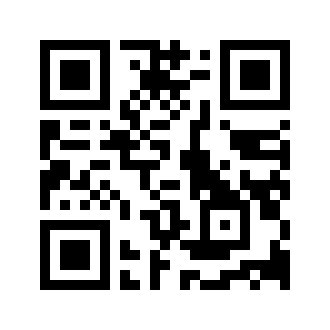 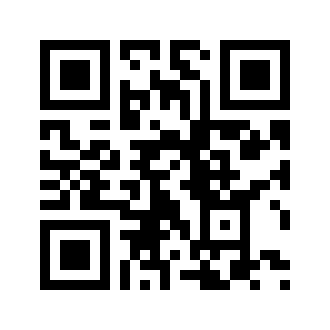 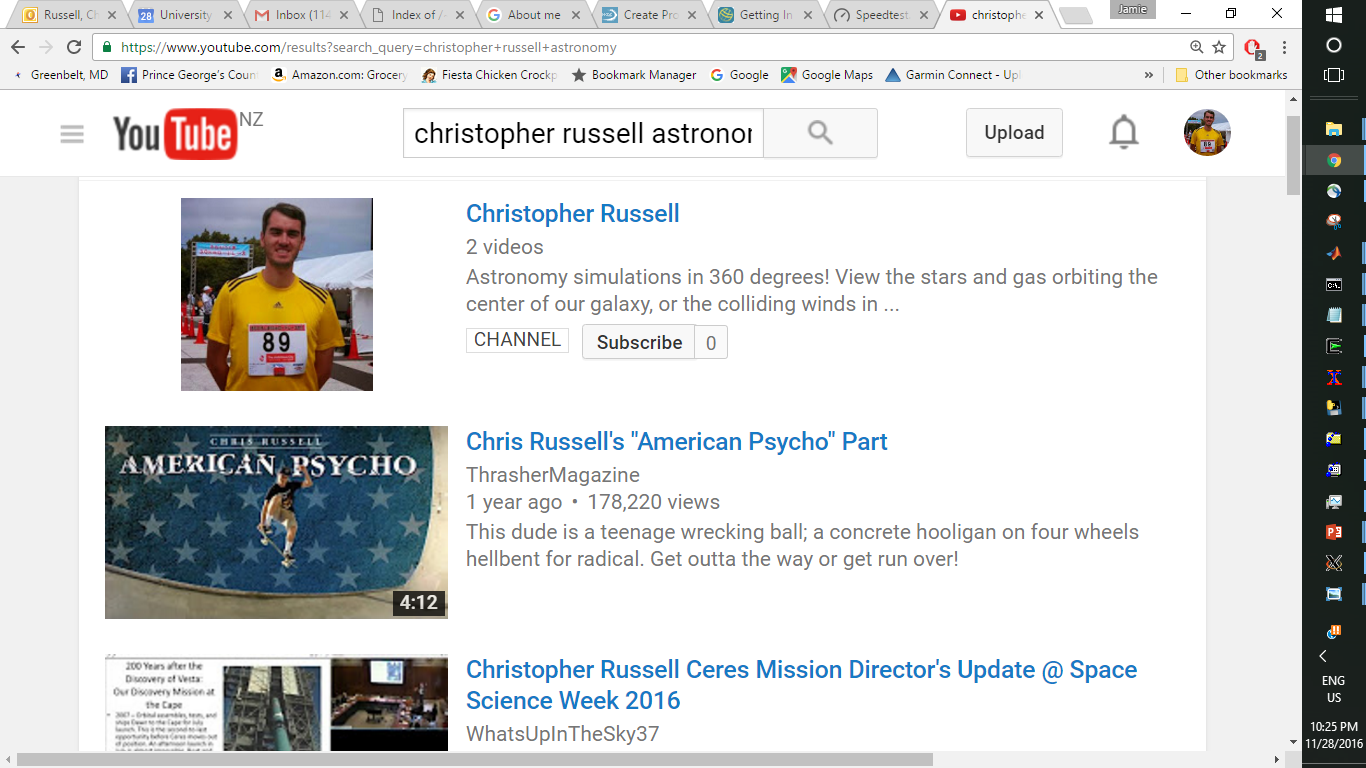 Laptop: 
tinyurl.com/cmpr360video
Smartphone and Laptop: 
Choose video “Galactic Center 
Column Density – high 
frequency, 30 fps”
*Please let me know if others 
  have done this, too.
Note: This slide was on display during the coffee break, which was right before my talk.
Dynamically modeling non-γ-ray observables of γ-ray-emitting binaries:η Carinae and PSR B1259
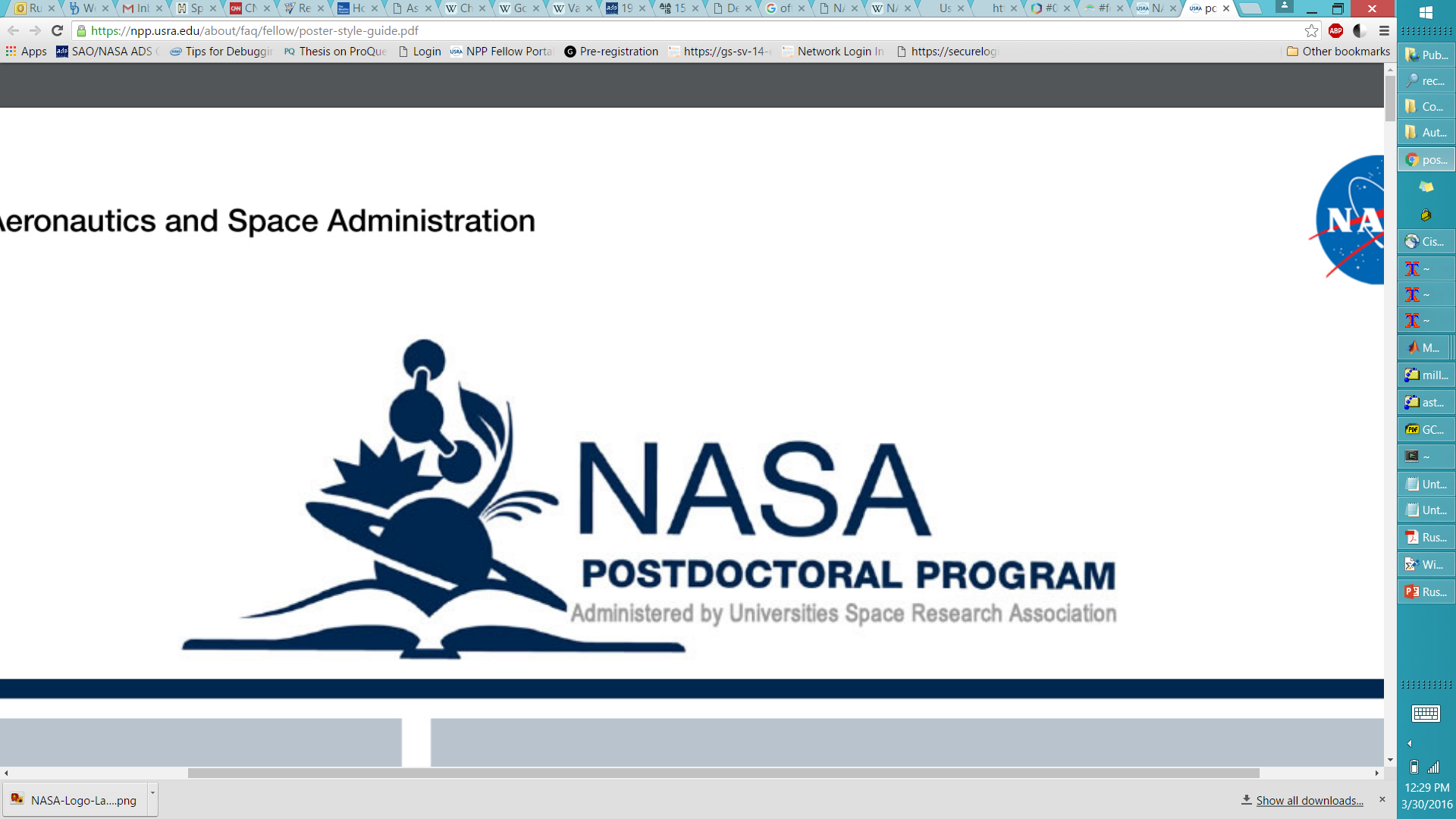 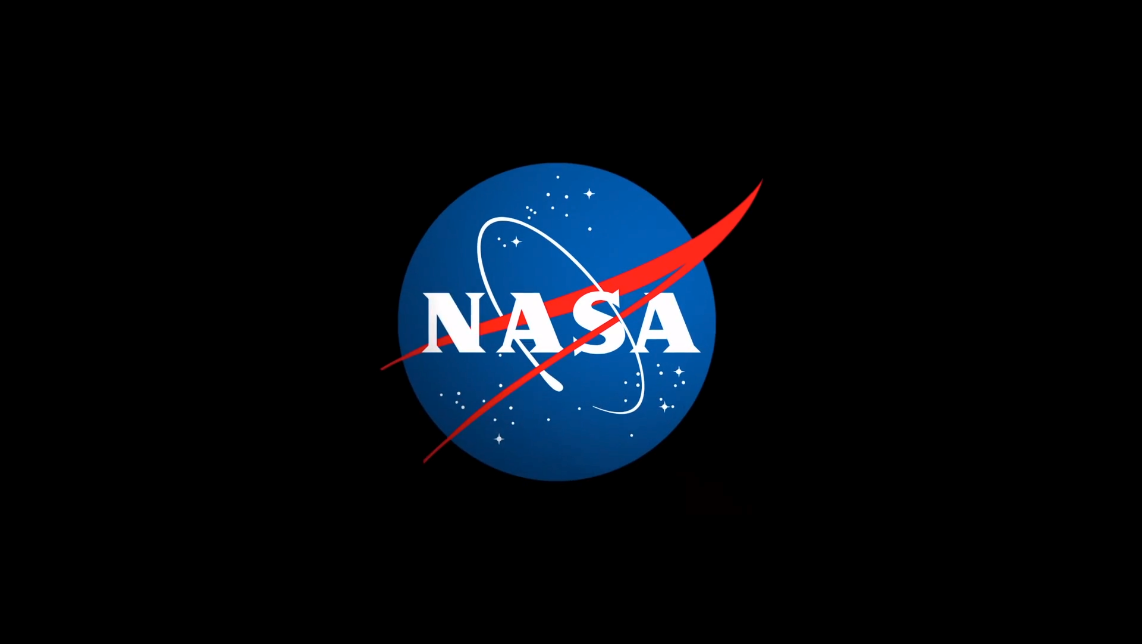 Christopher M. P. Russell
NASA
Goddard Space Flight Center

             Kenji Hamaguchi       NASA/GSFC & UMBC
             Atsuo Okazaki           Hokkai-Gakuen University
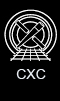 Variable Galactic Gamma-ray Sources IV              July 6, 2017
360° video of PSR B1259 containing
Be disk, Be wind, & pulsar wind
Android: QR code 
              YouTube app
Other smartphones: Open
YouTube App  Search 
“Christopher Russell 
astronomy”
my icon:
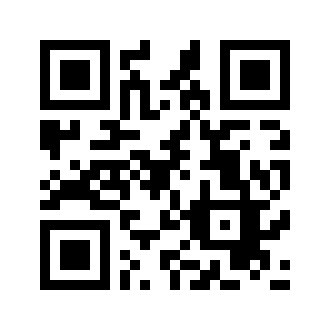 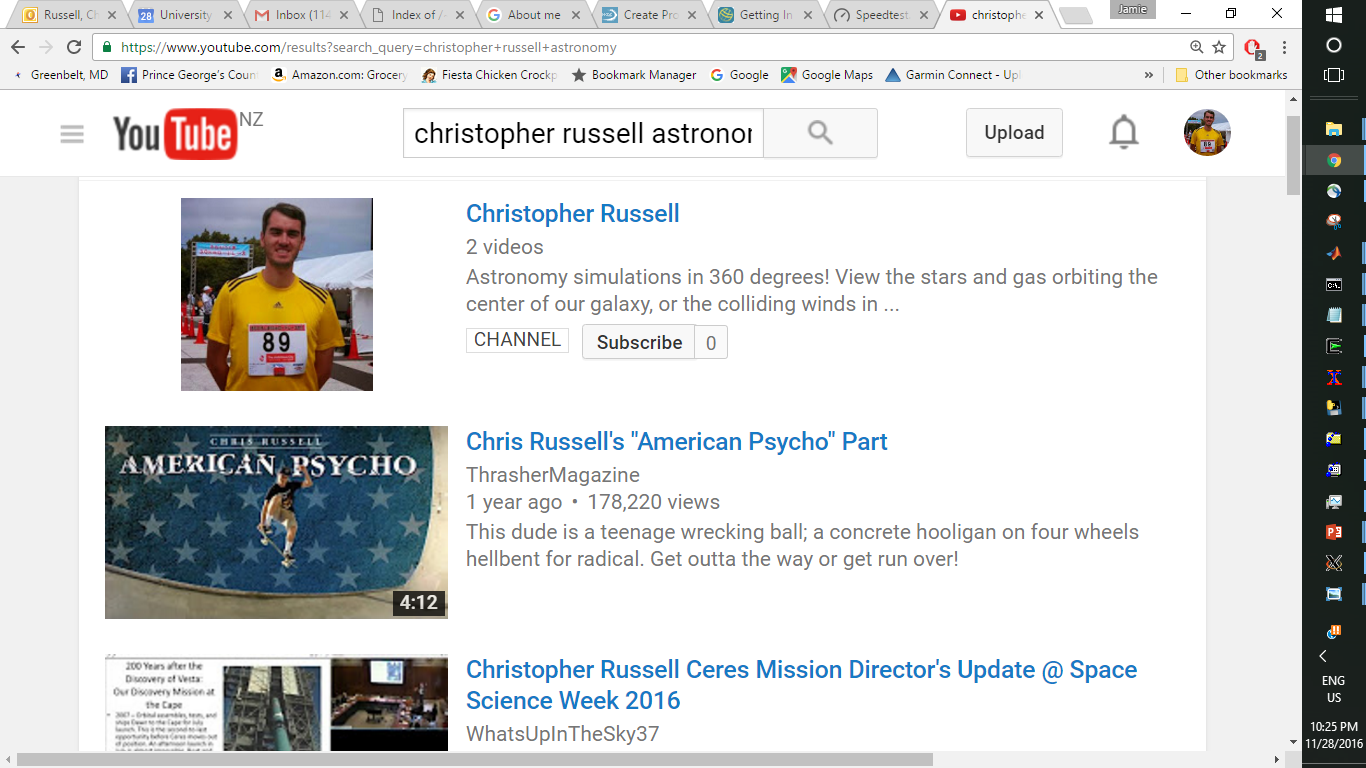 Laptop: 
tinyurl.com/cmpr360video
Smartphone and Laptop: 
Choose video “PSR B1259 viewed from the Be star”
Outline
η Carinae
Extensive hydrodynamic modeling
Synthesize X-ray observables – thermal
Subtract thermal component to get non-thermal component
PSR B1259
Hydrodynamic modeling around periastron
Be disk & wind
Pulsar wind
Synthesize pulsar dispersion measure
Colliding Winds
winds collide in binary system
1000 km/s  10M K  1 keV
KE  heat  X-rays
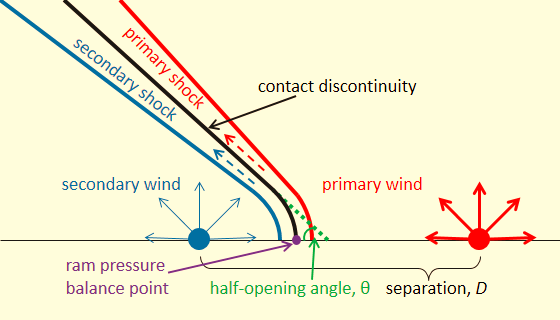 Lots of Parameters
Hydrodynamic models depend onmany stellar, wind, & orbital parameters
Good news: can test manyparameters
Bad news: have to know many parameters
or run many models
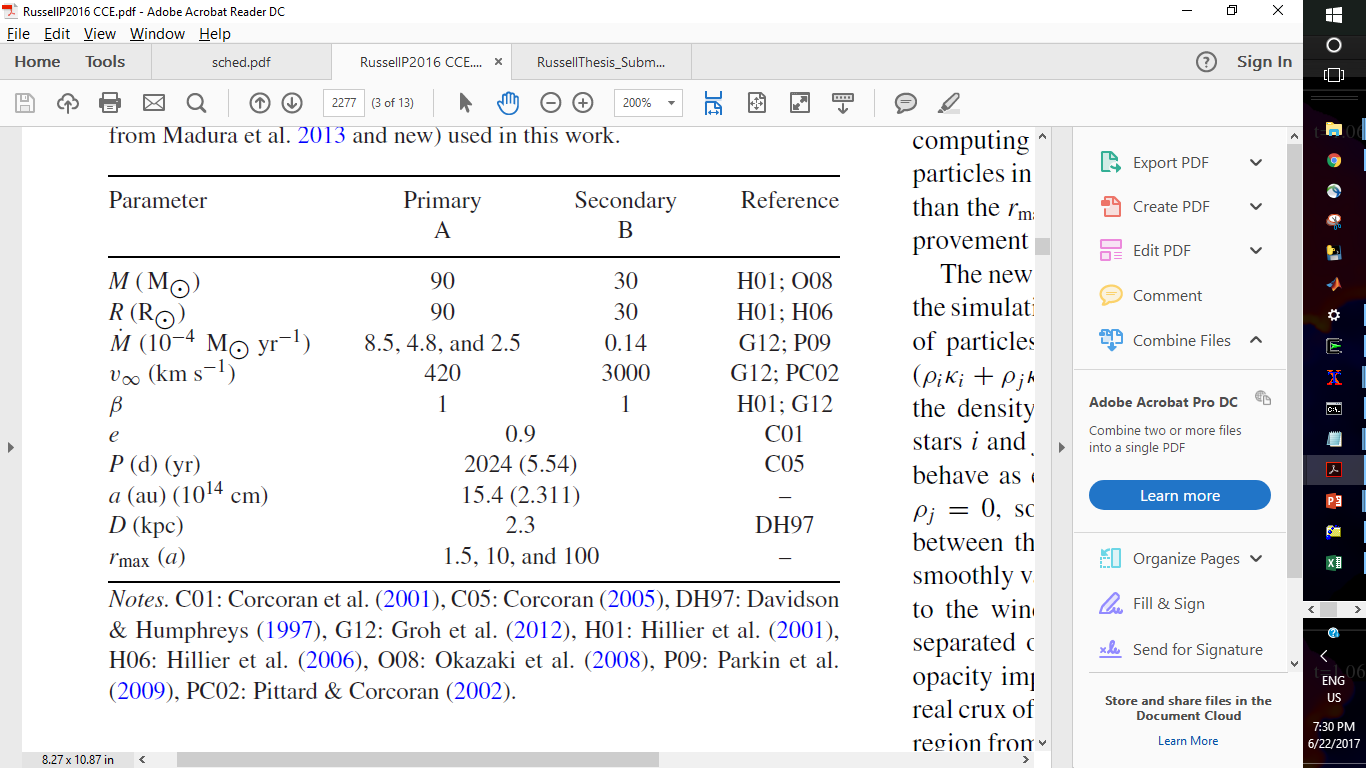 Russell+16
Hydrodynamics
Smoothed Particle Hydrodynamics
Lagrangian  inherently adaptive with respect to ρ
Code History
Initial development: Benz90, Bate+95
First CWB (η Car): Okazaki+08
Wind acceleration, radiative cooling: Russell13, Madura+13, Russell+16
Stars orbit while continually injecting particles (mass elements) into simulation domain to model stellar winds
X-ray Radiative Transfer
Hydro yields ρ & T
Solve formal solution of radiative transfer
emissivity jE = neniΛE(T) where ΛE(T) is from APEC models (Smith+01) using XSpec (Arnaud96)
wind opacity κE from windtabs (Leutenegger+10)
ISM opacity κE,ISM from TBabs (Wilms+00)
visualization program Splash (Price07) is the basis
Fold X-ray flux through telescope response function → compare directly with observations
ω
θ
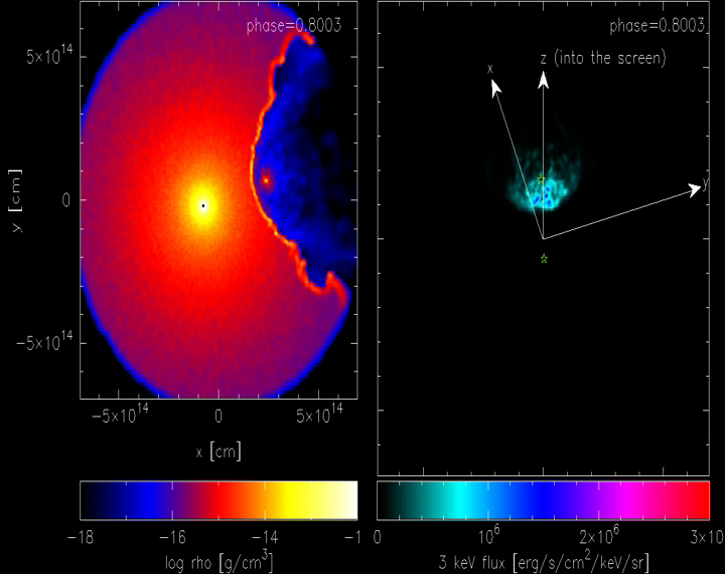 ω
θ
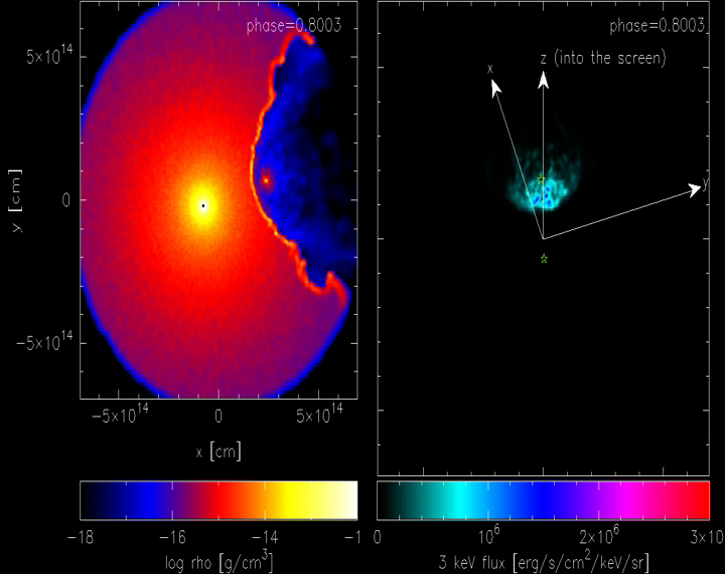 ω
θ
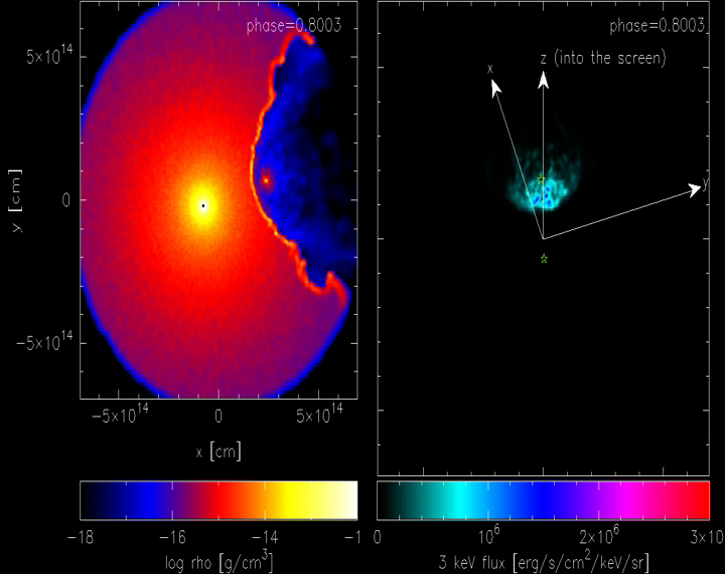 ω
θ
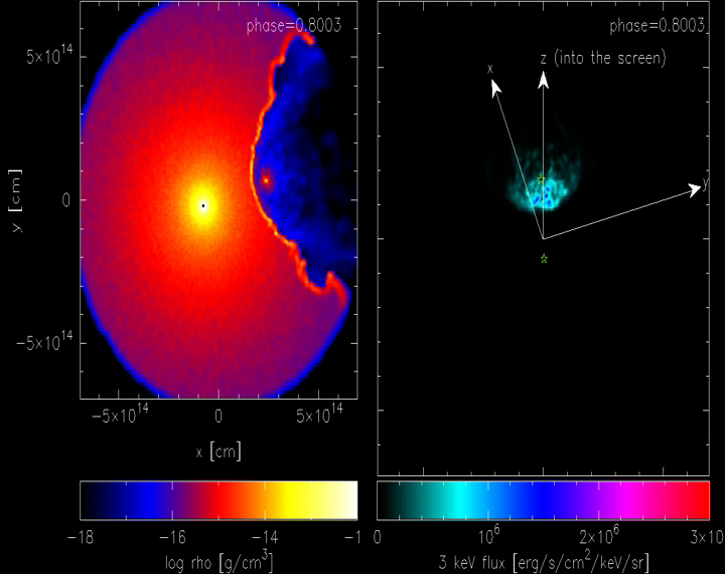 ω
θ
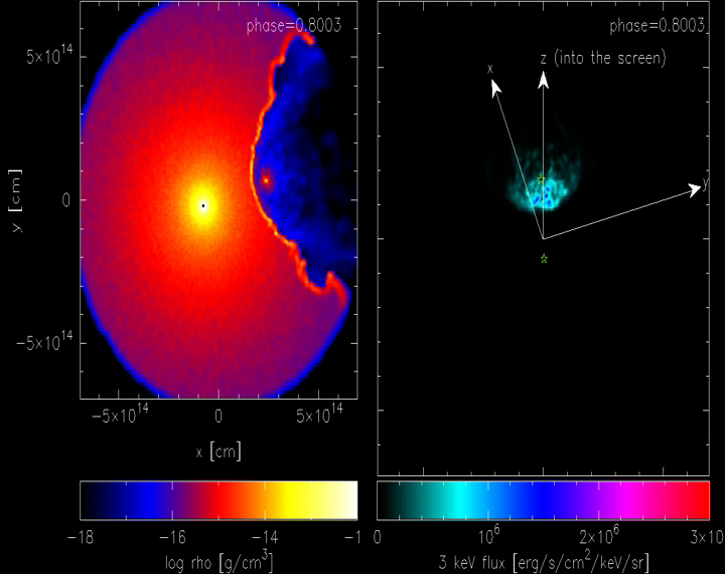 ω
θ
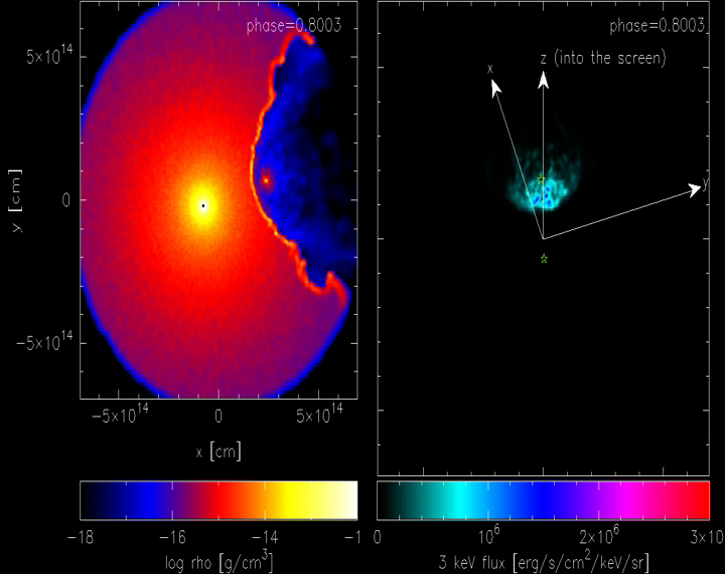 ω
θ
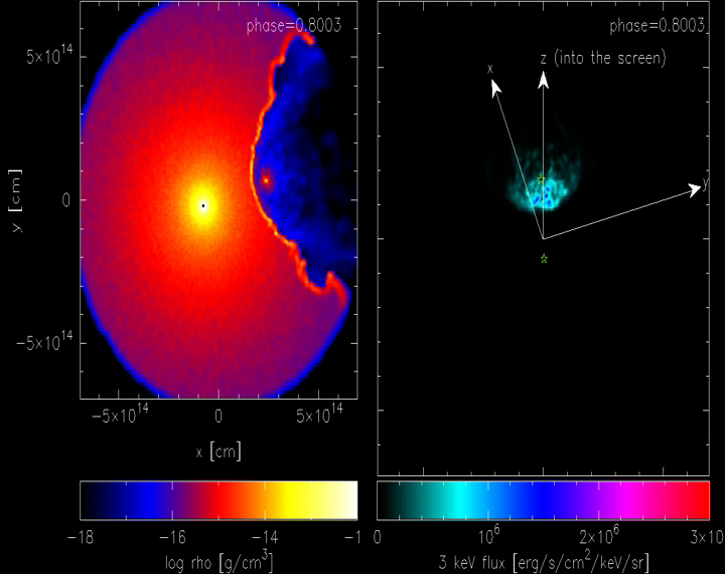 ω
θ
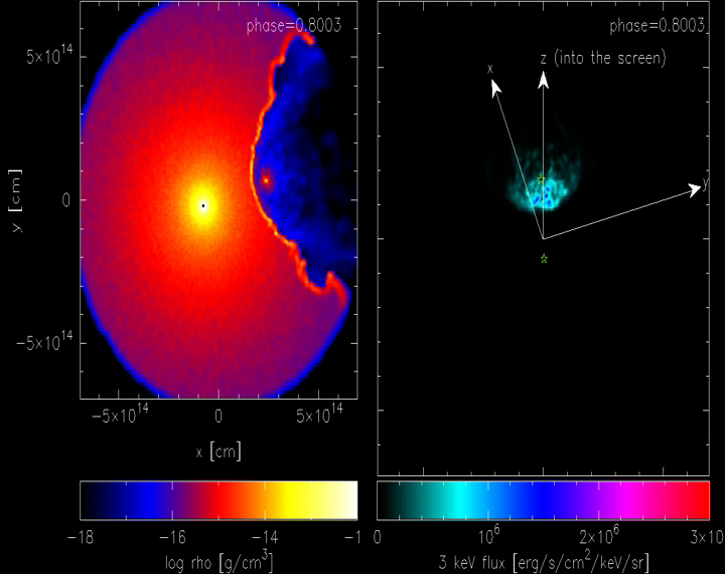 ω
θ
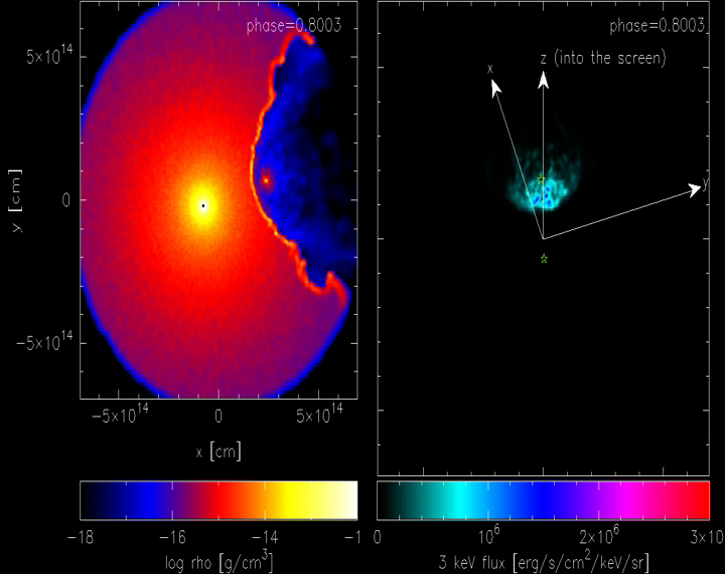 ω
θ
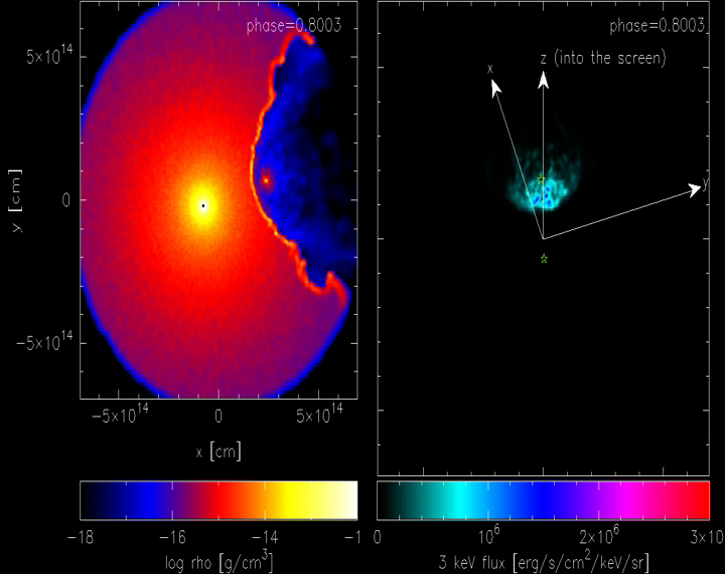 Earth
ω
i
θ
ω
θ
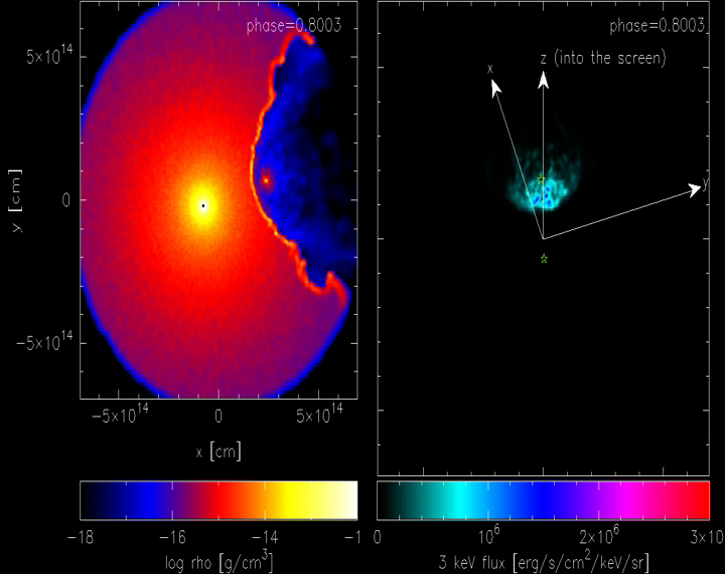 ω
θ
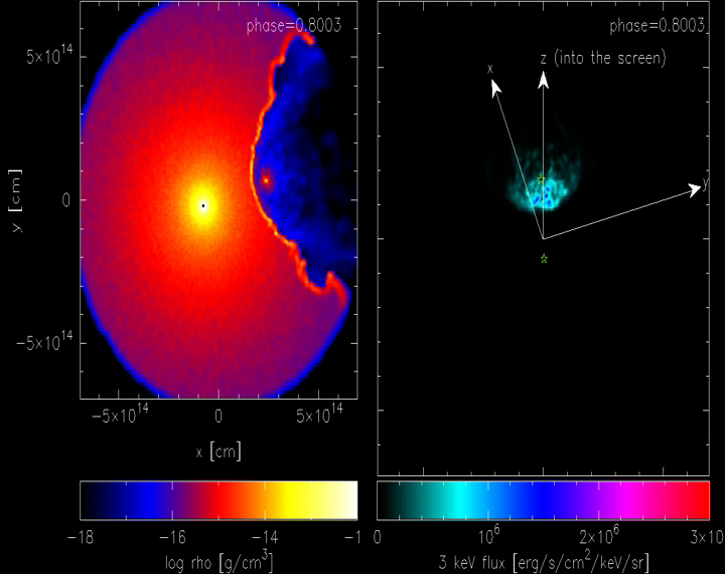 ω
θ
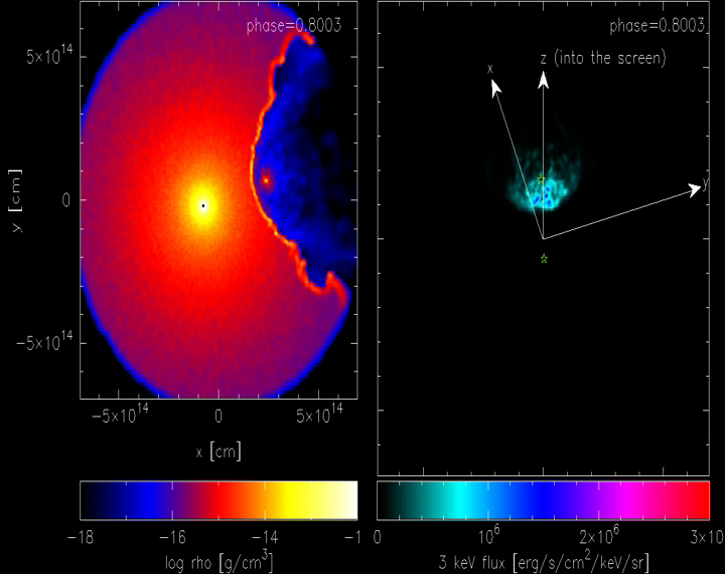 ω
θ
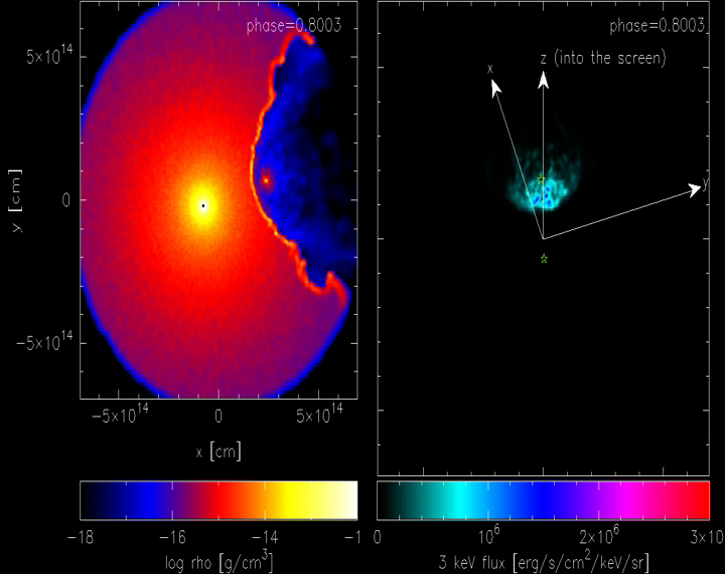 ω
θ
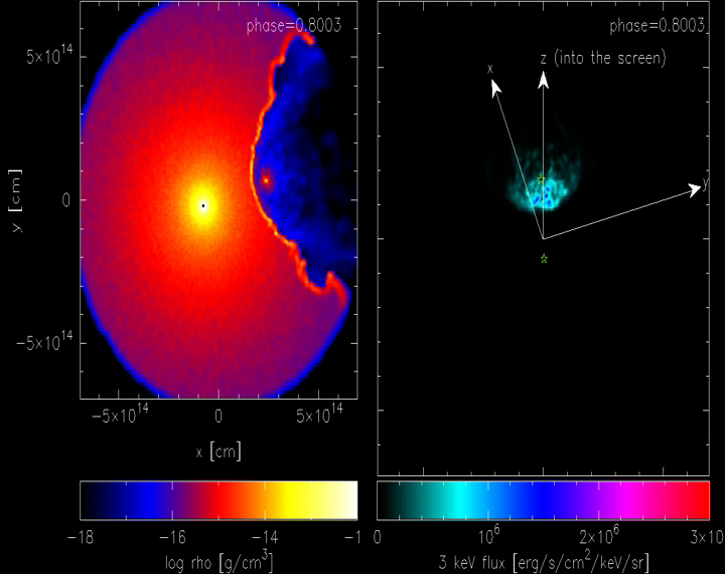 ω
θ
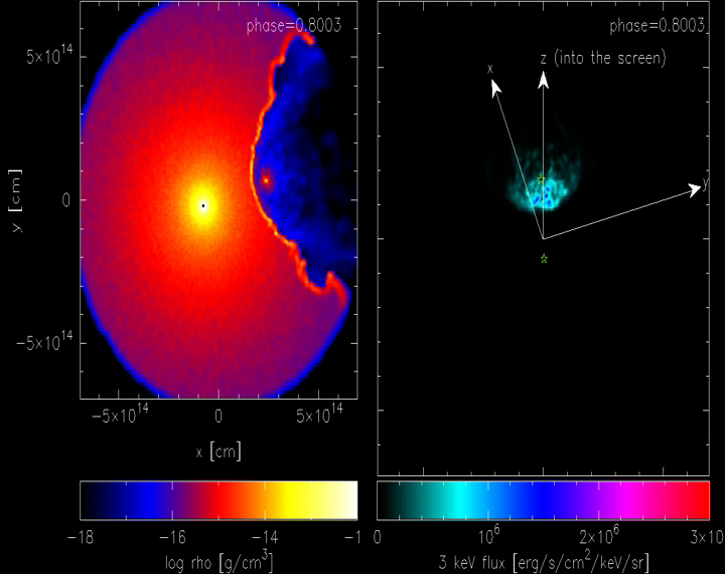 ω
θ
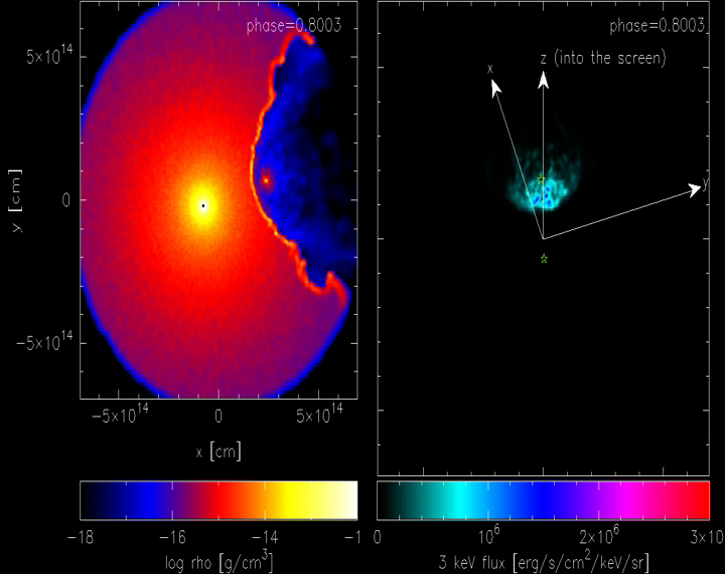 ω
θ
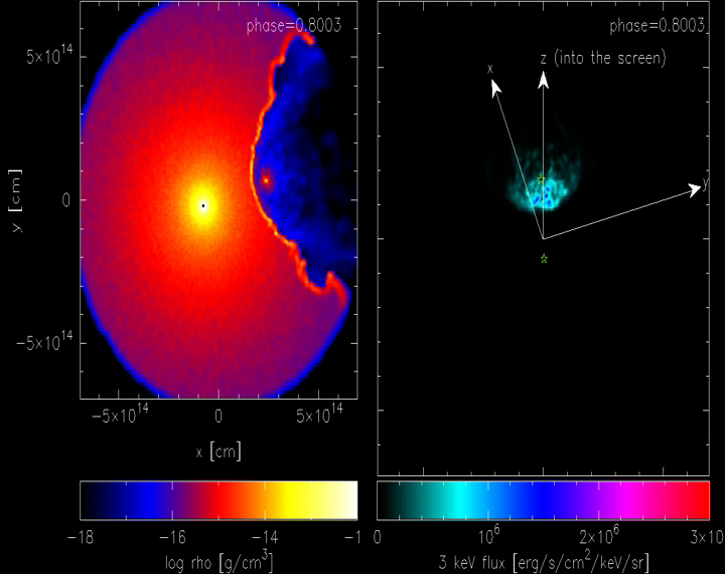 ω
θ
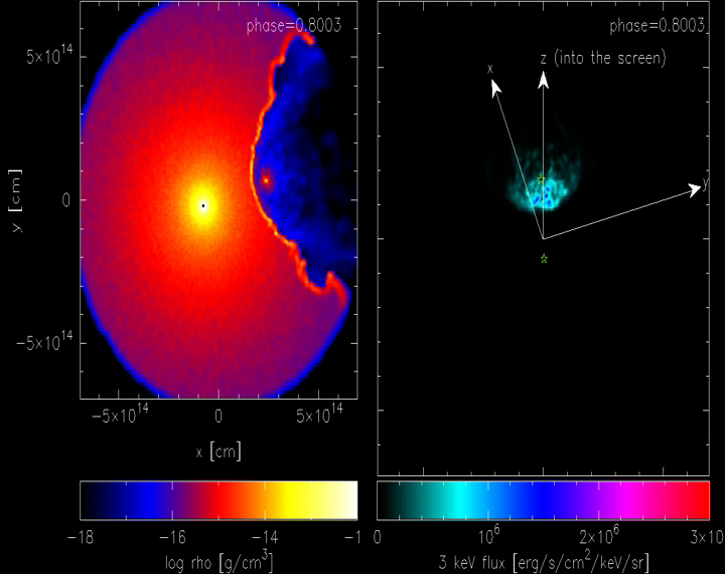 ω
θ
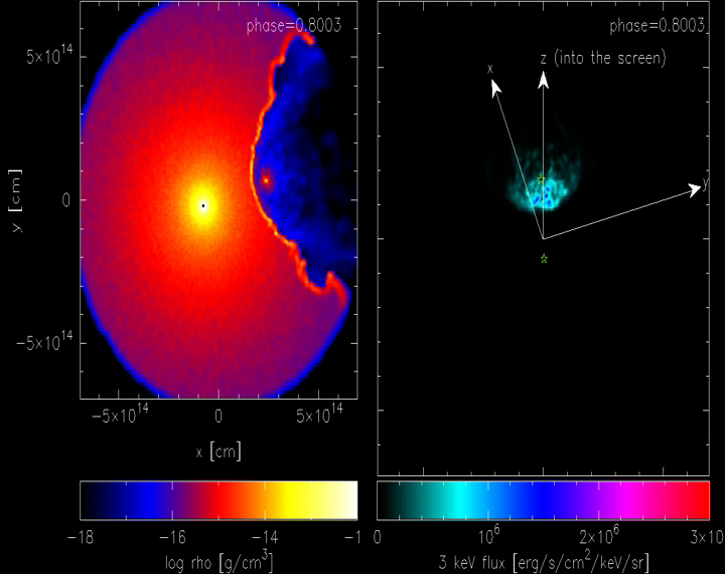 Earth
ω
i
θ
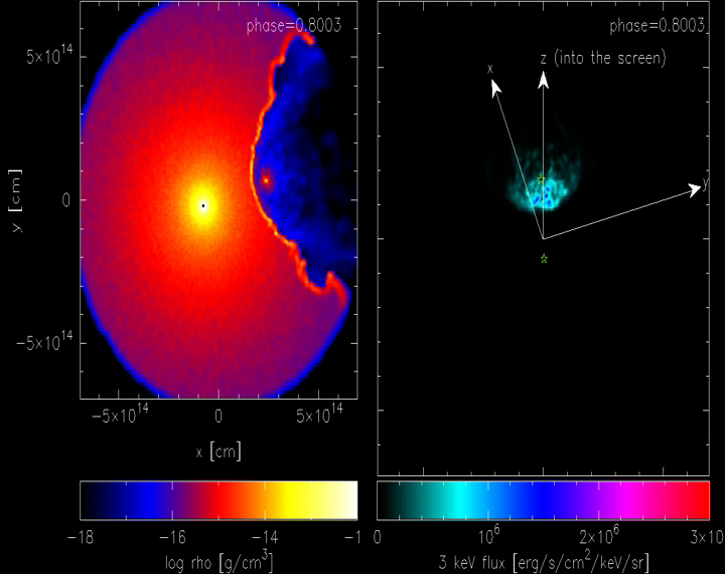 Earth
ω
i
θ
θ ~ 25°, ω ~ 245°
i ~ 135°
2-10 keV RXTE Light Curve
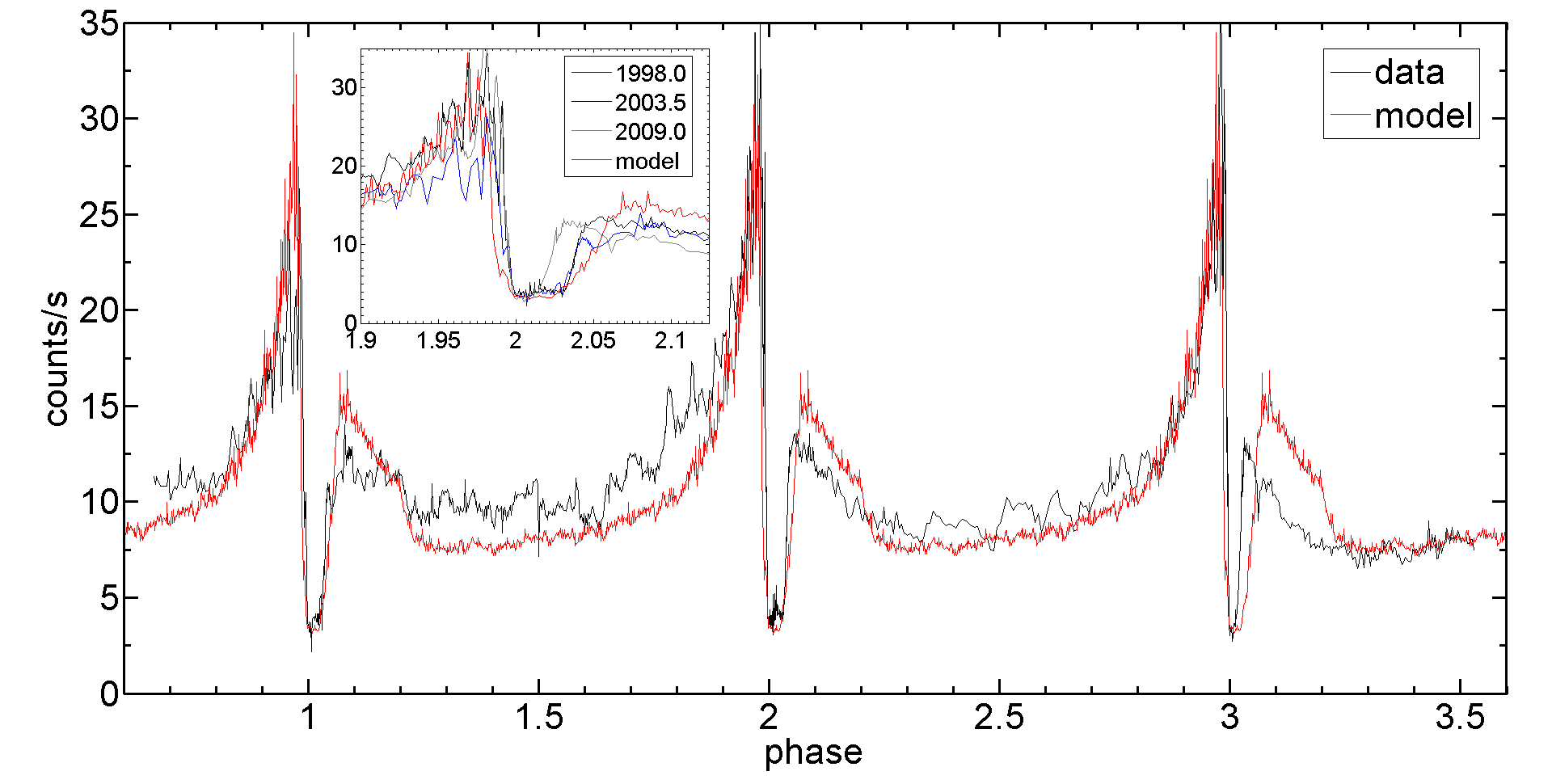 ρ	  		    T


			100ax100a
v
Russell+16
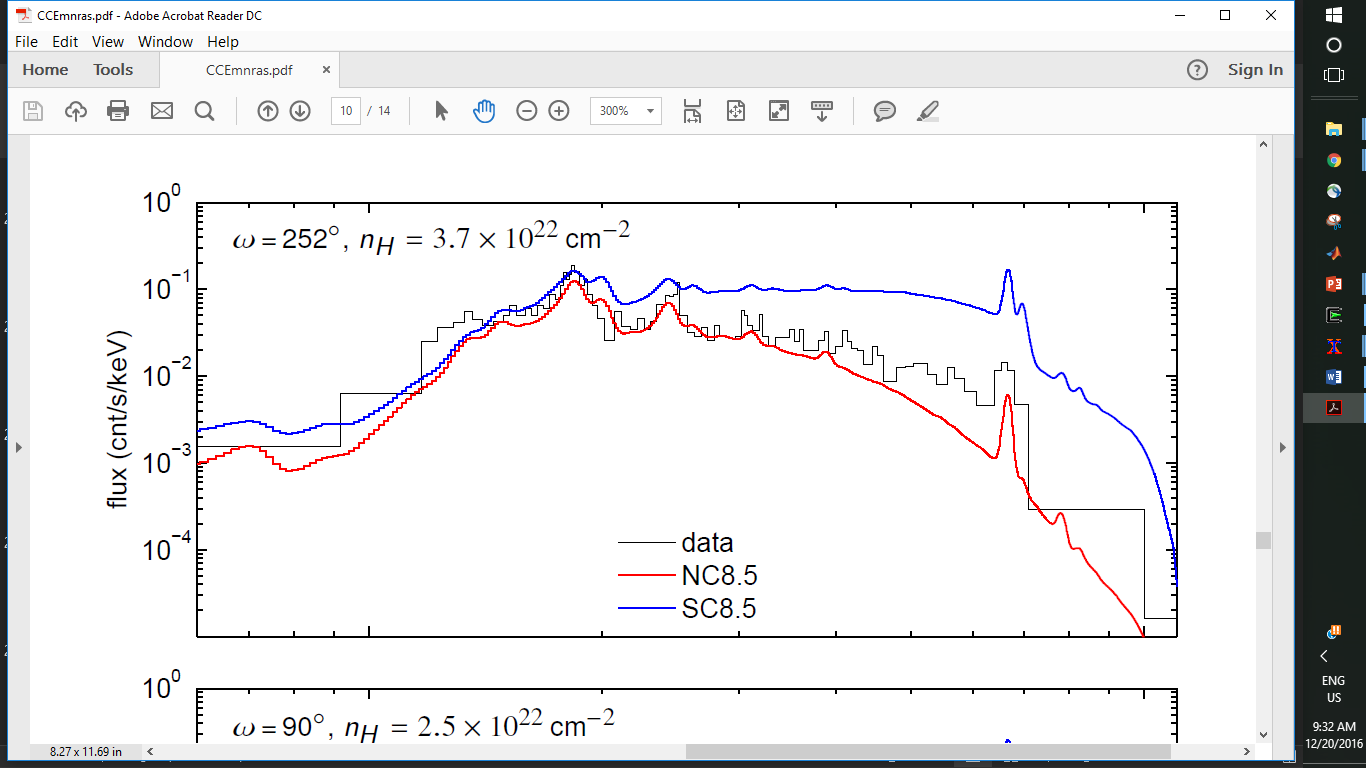 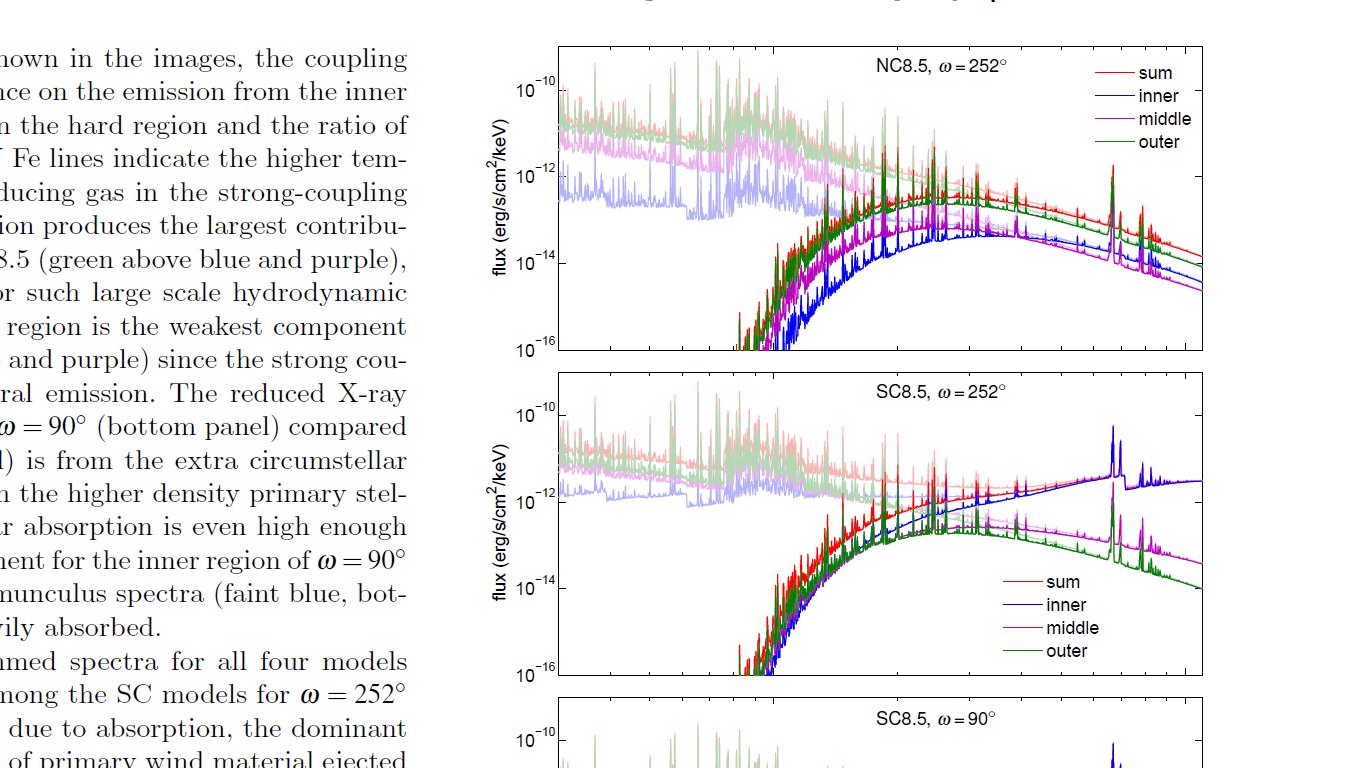 X-ray Spectrum at periastron
Compute X-rayspectrum fromr<100a region
Model bounds X-rayobservations(subject touncertainty incoupling ofprimary radiationto secondary wind)
Good handleon thermalX-ray emission
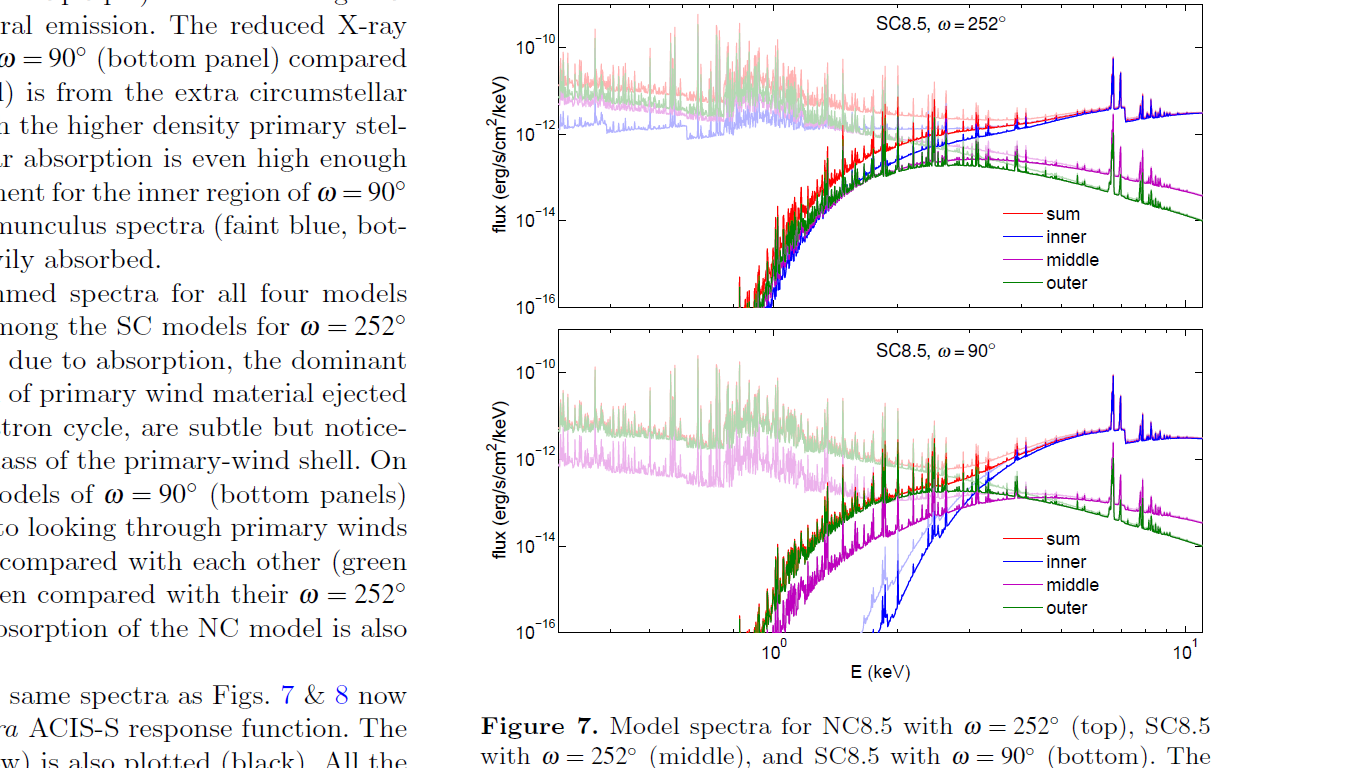 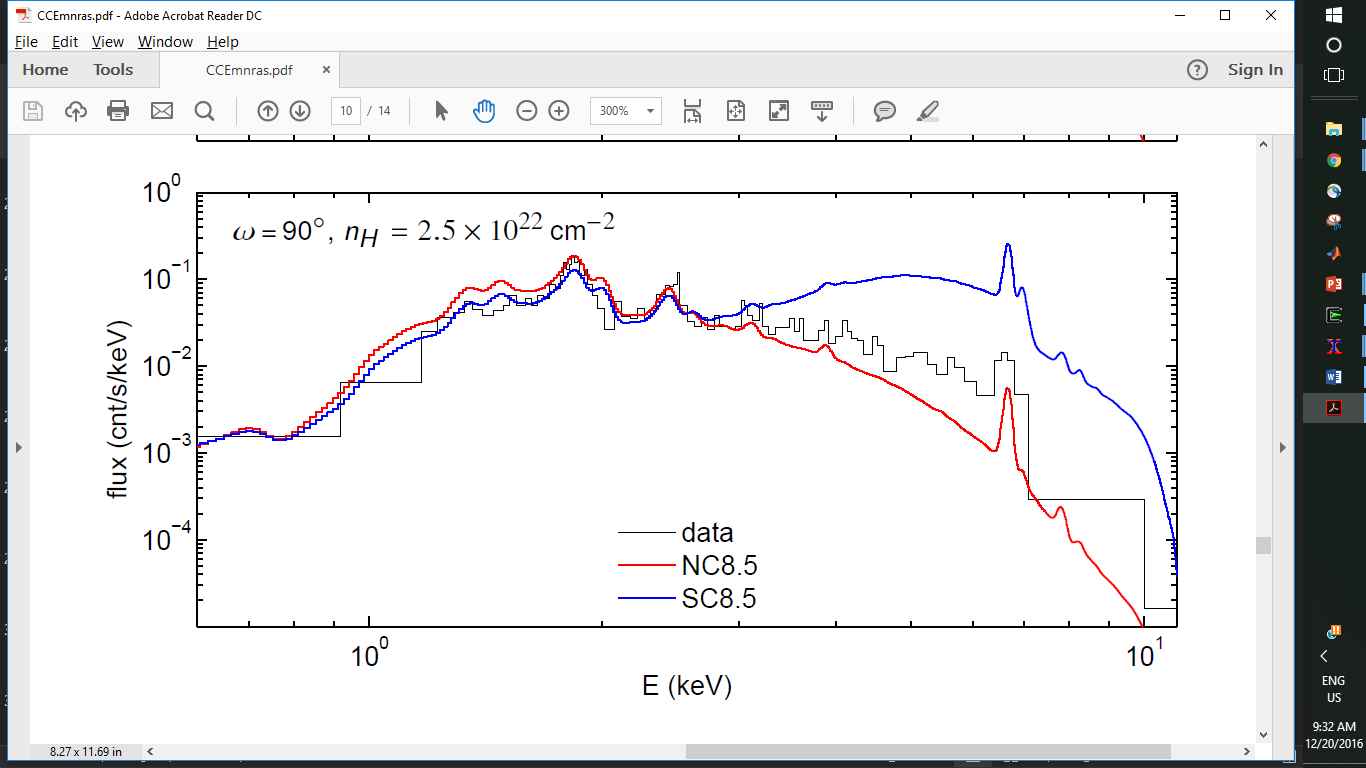 Chandra spectrum
data: Hamaguchi+07,14
Russell+16
NuStar spectra – beyond 10 keV
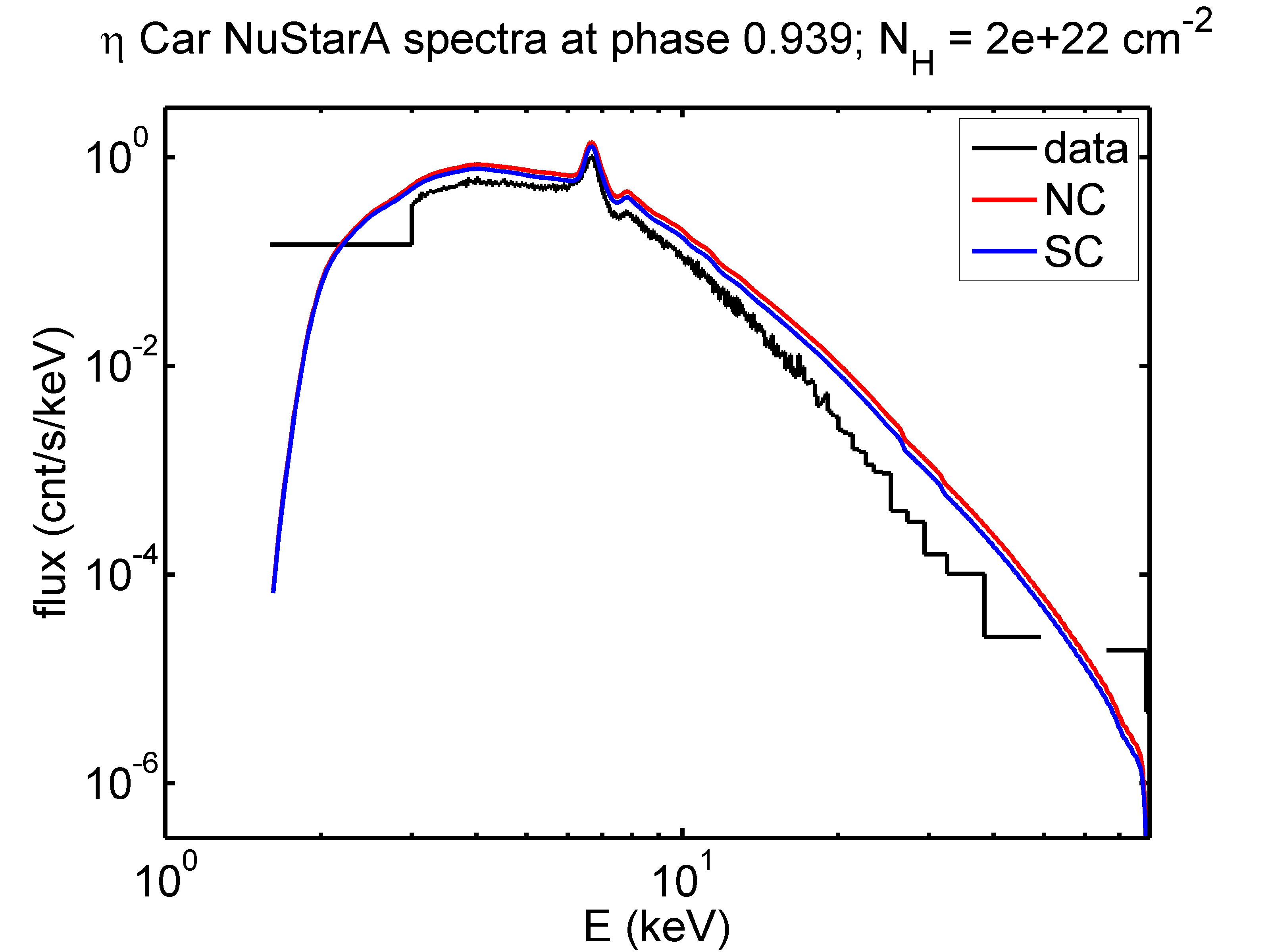 NuStar spectra – beyond 10 keV
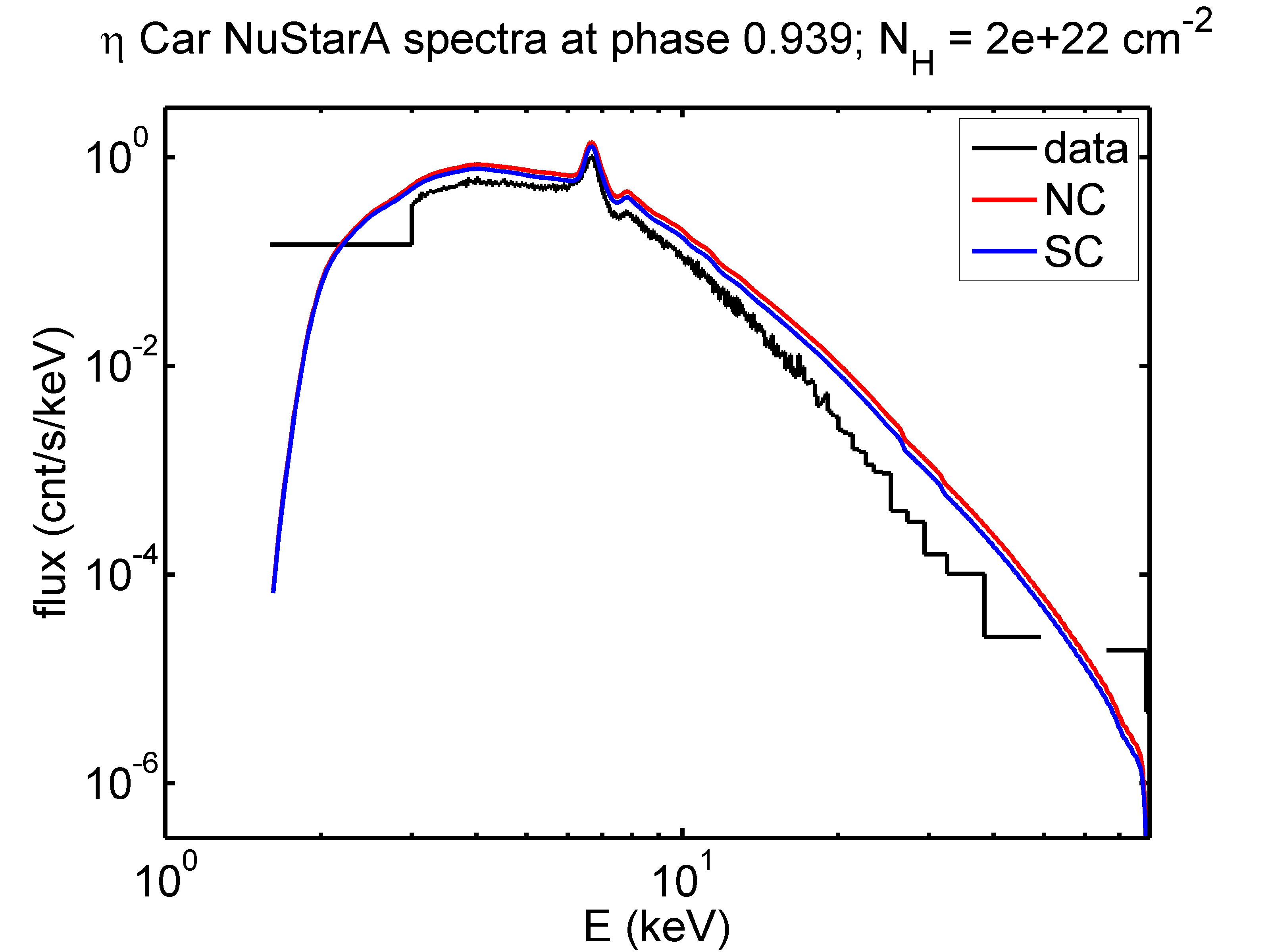 More detailed comparison due to higher energy range

Model slope slightly too flat  need slight reduction in wind velocity of secondary
NuStar spectra – beyond 10 keV
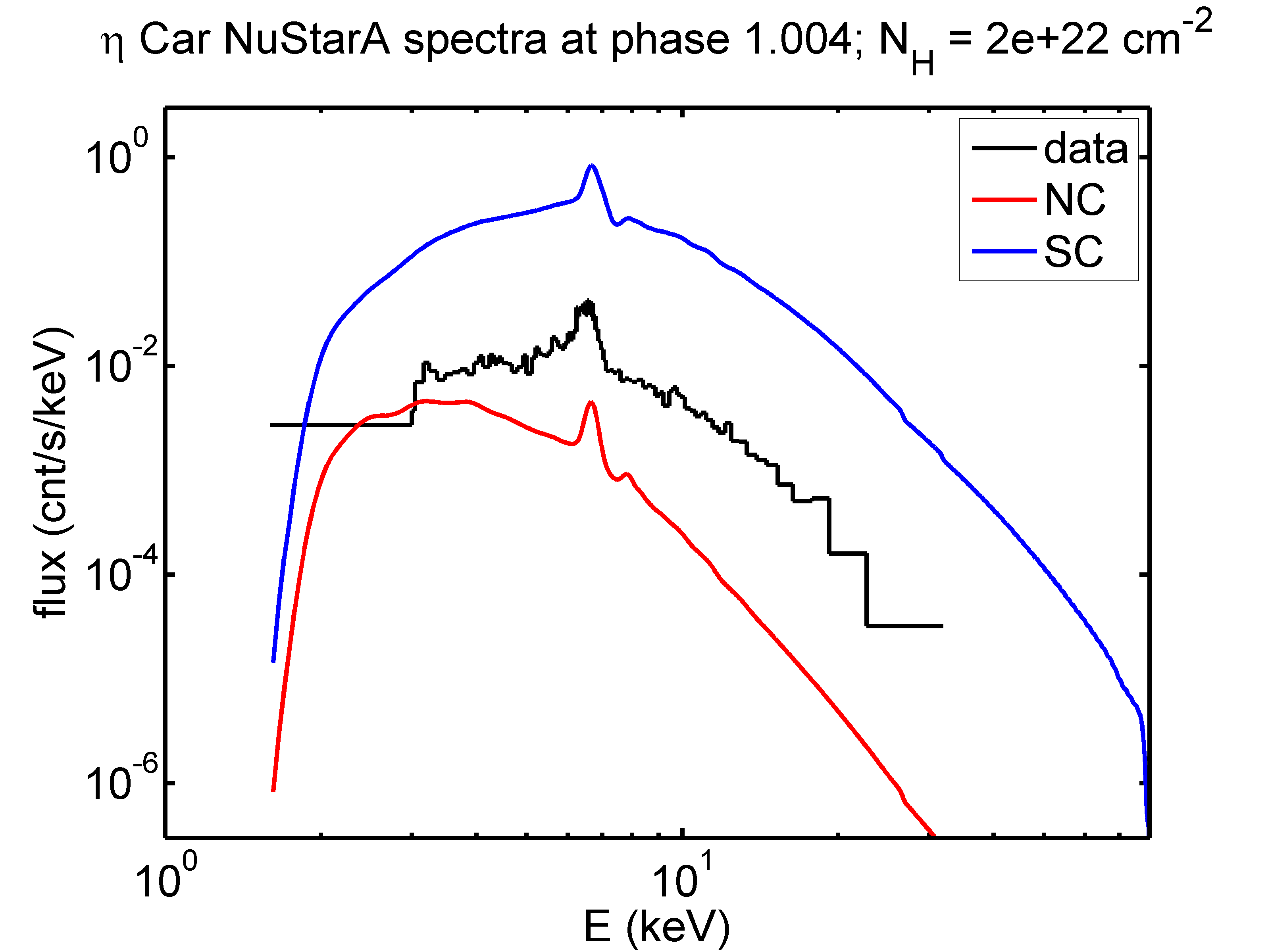 Non-thermal X-rays of η Car
Good handle on thermal X-ray emission
 good handle on stellar, wind & orbital parameters
Initial comparison shows X-ray emission well-fit by thermal model at these two phases – pre-periastron & ~periastron

Future work: compare at other phases, where non-thermal detection is more promising
Detailed hydro + radiative transfer is better than simple XSpec fitting
Subtract off thermal component to get better estimate of non-thermal emission
PSR B1259
Be wind + Be disk + pulsar wind

Use SPH since can handle disks

Non-relativistic code, though, so give pulsar wind same momentum but lower speed
Will not change location of shock between the winds, wind/disk
Variety of parameters explored
Most notable: Be-disk density & Be-wind Mdot
low disk density,
ρ0=1e-10 g/cm3
high disk density
ρ0=1e-9 g/cm3
low disk density,
ρ0=1e-10 g/cm3
high disk density
ρ0=1e-9 g/cm3
ρ in orbital plane
low disk density,
ρ0=1e-10 g/cm3
high disk density
ρ0=1e-9 g/cm3
column density
Takata+12,
Okazaki+ in prep
PSR B1259-63 Observable: PDM
Pulsar Dispersion Measure
Column density of free electrons to pulsar

Tests ionization state of wind and disk
Note: neglecting ISM contribution in this work

Tests Be wind Mdot & Be disk density

Tests orientation of observer related to binary system: inclination & argument of periapsis
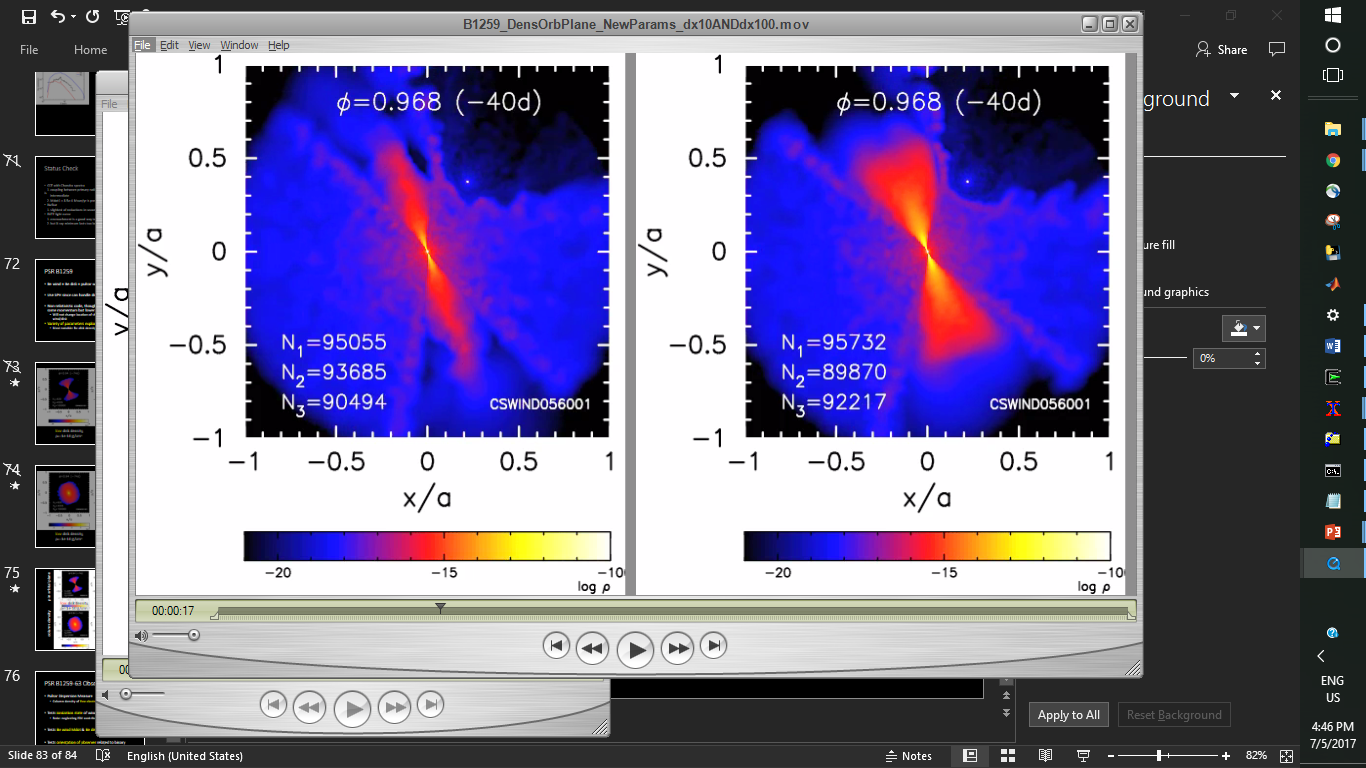 PSR B1259-63: PDM
67°, i=22°
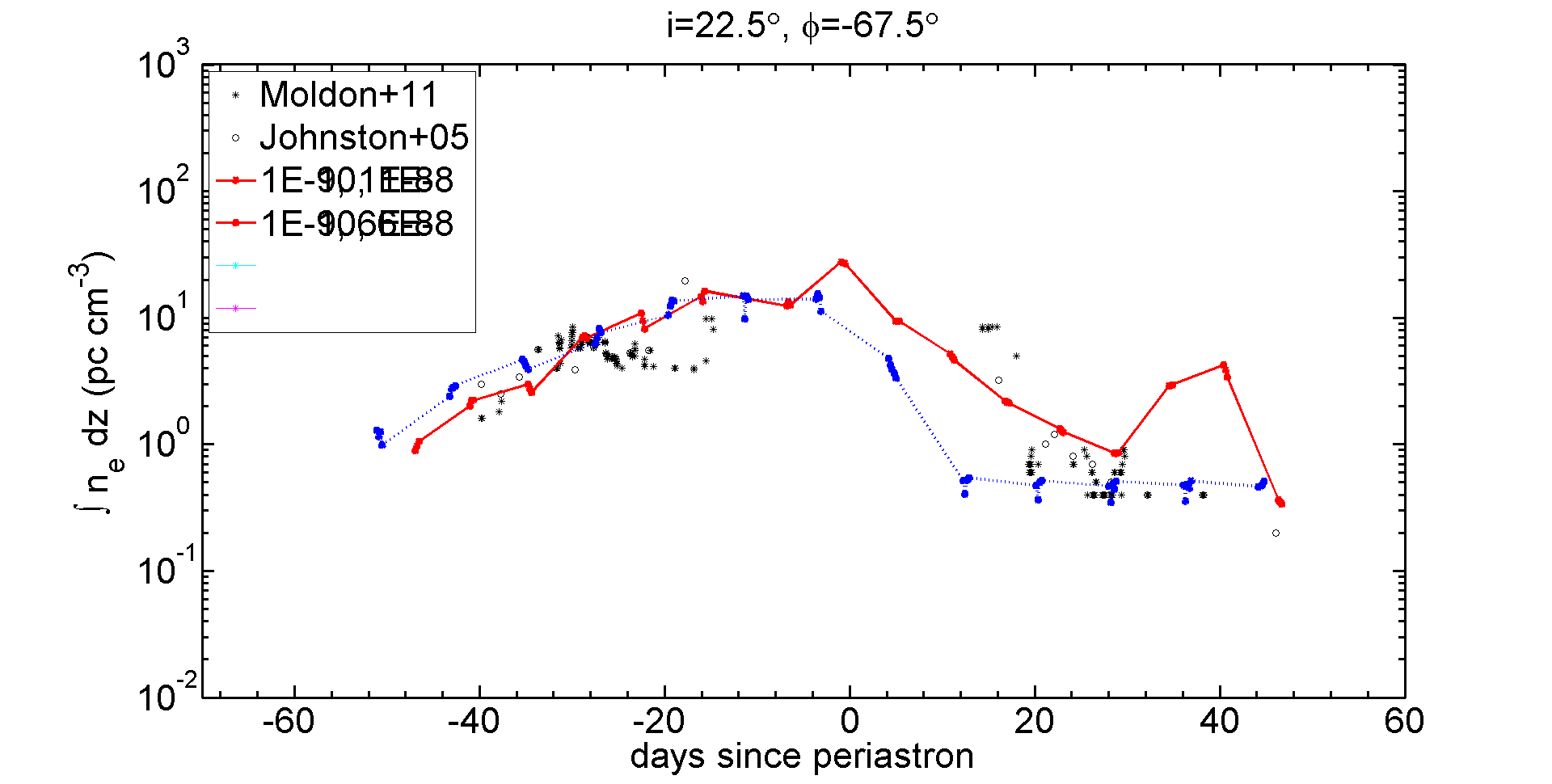 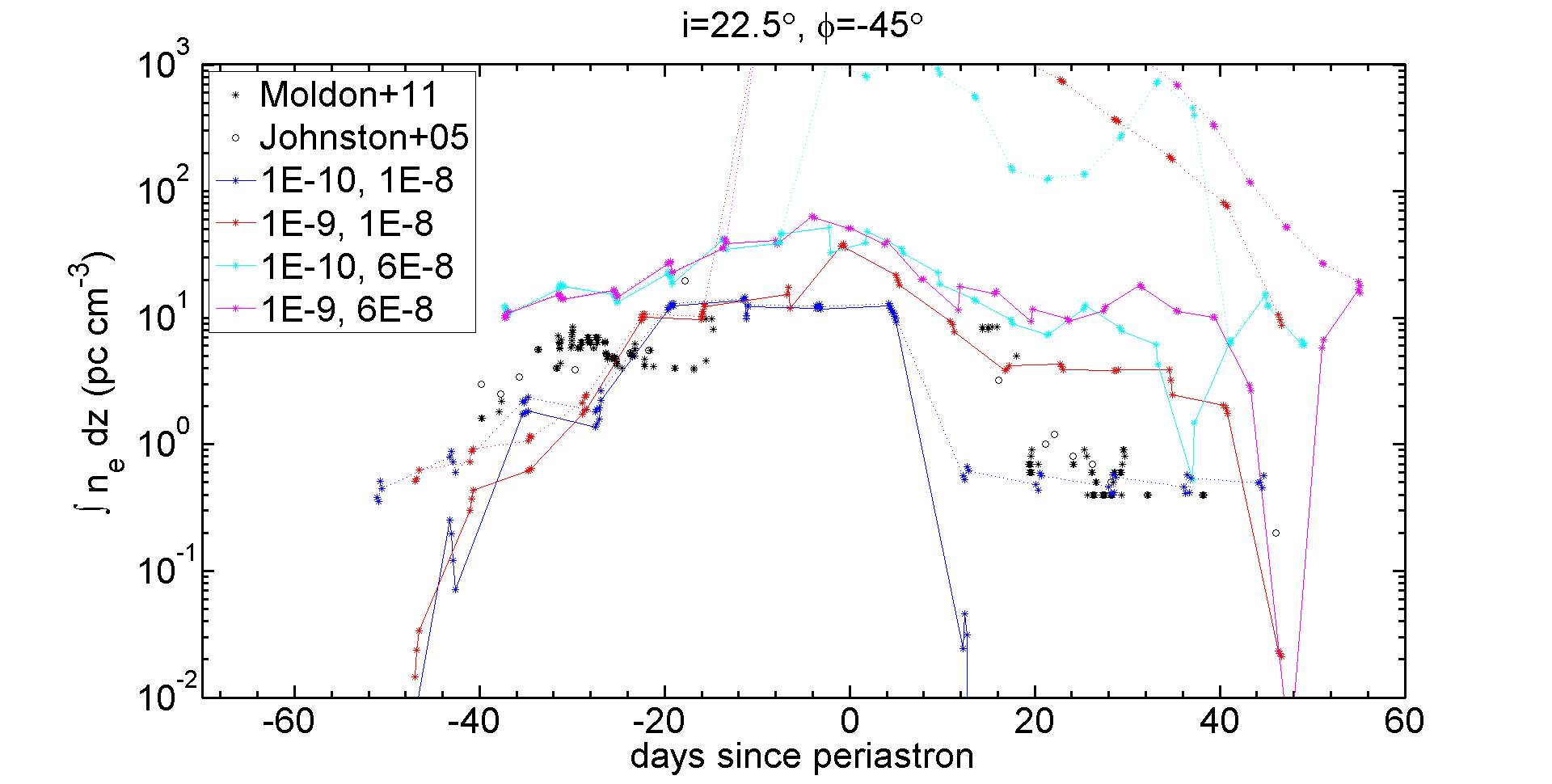 Solid: Be wind ionized                   Dashed: Be wind & disk ionized
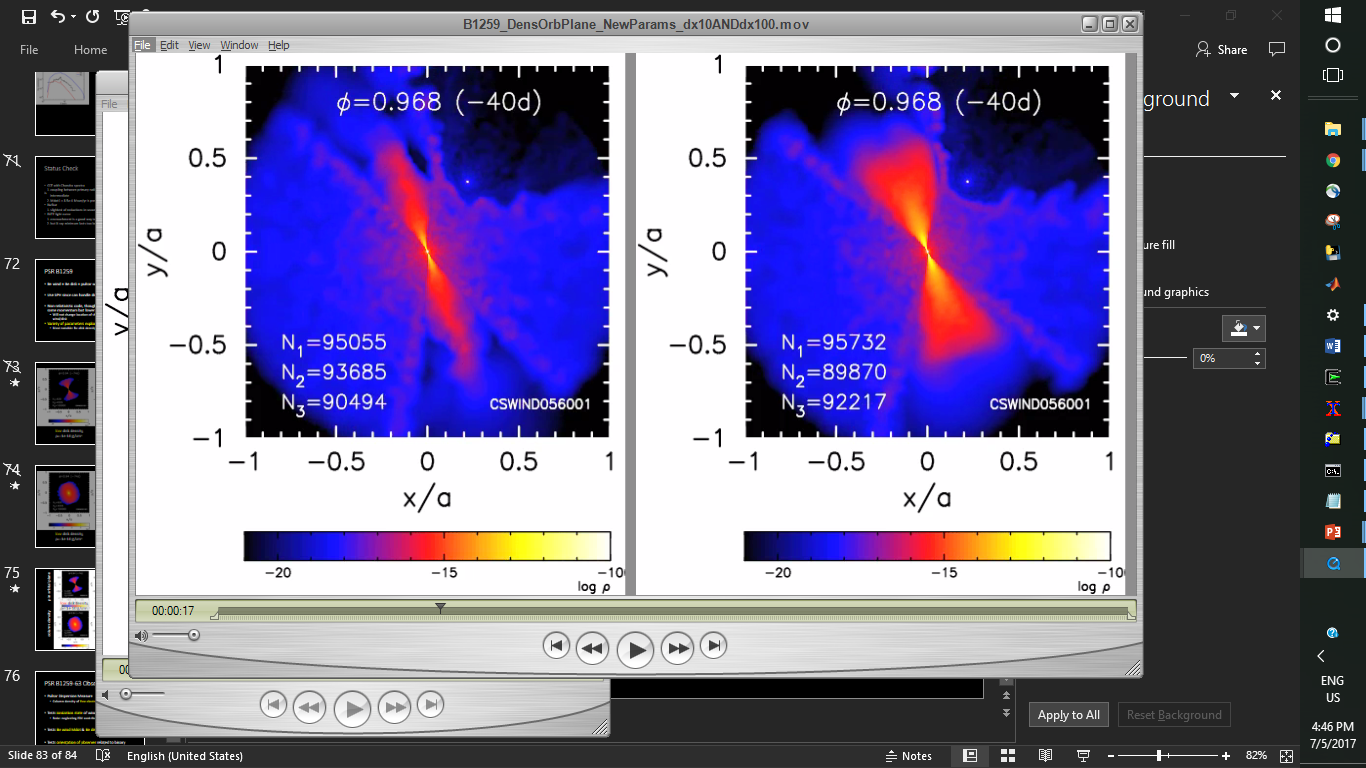 PSR B1259-63: PDM
45°, i=22°
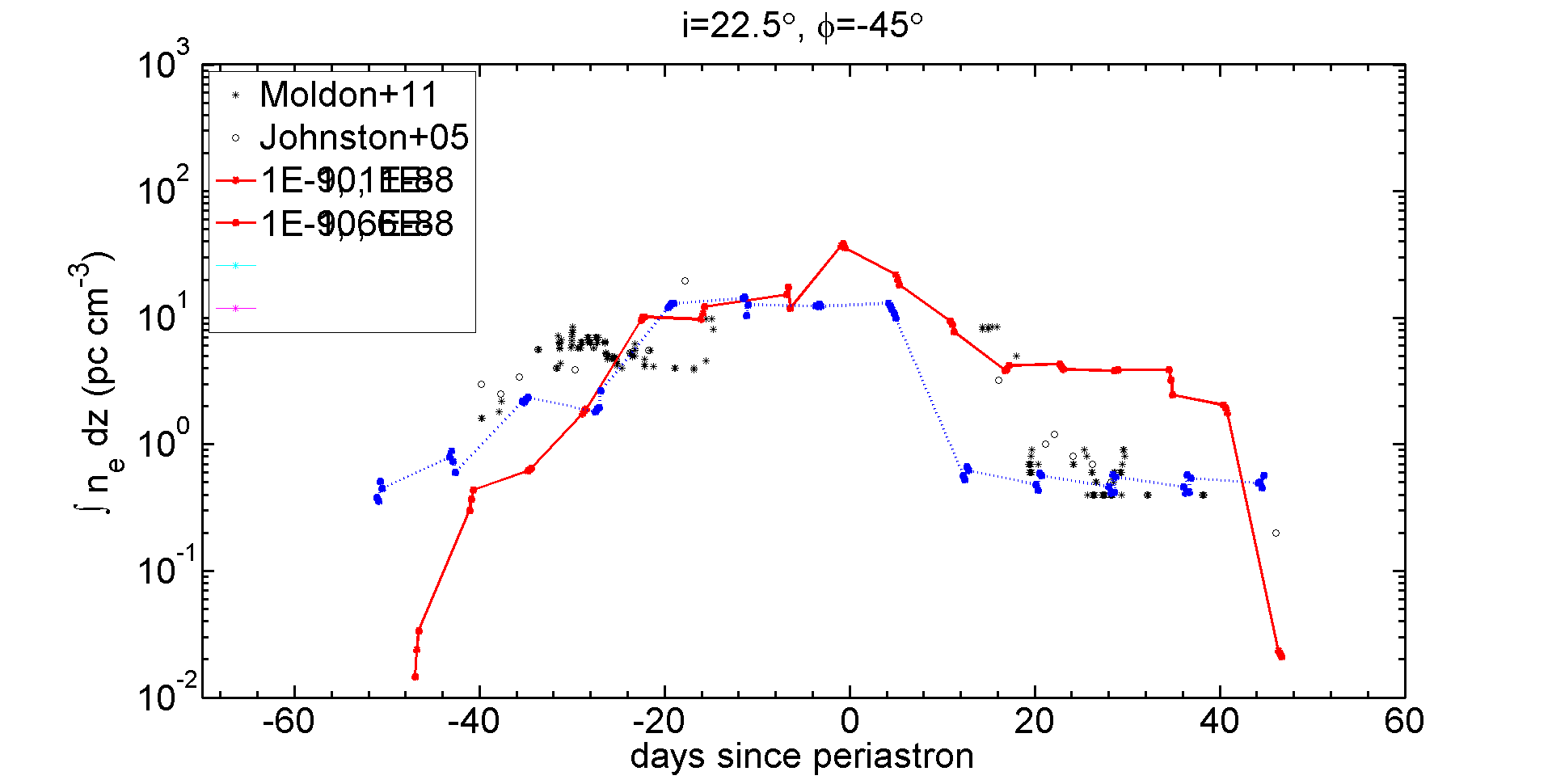 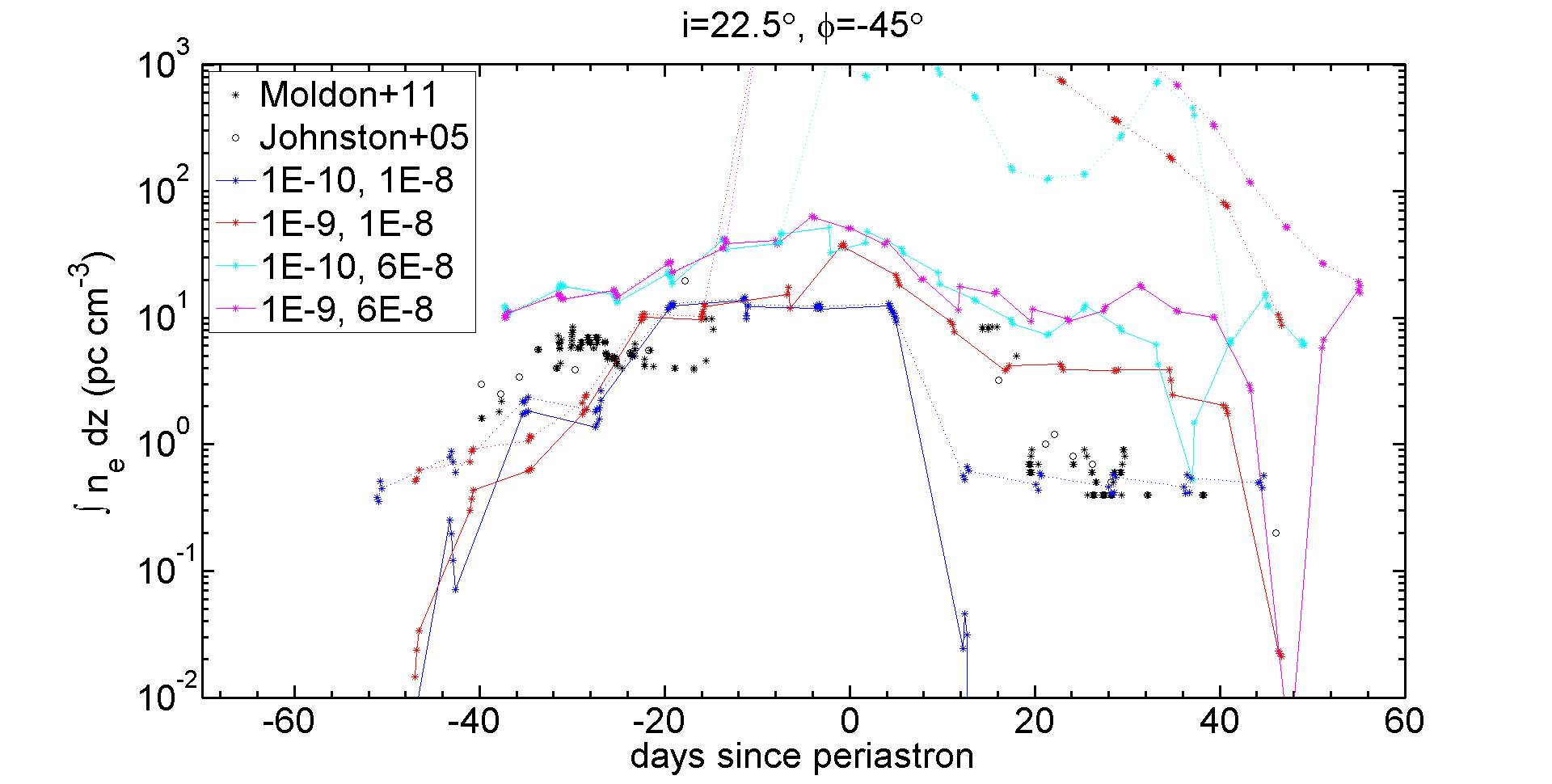 Solid: Be wind ionized                   Dashed: Be wind & disk ionized
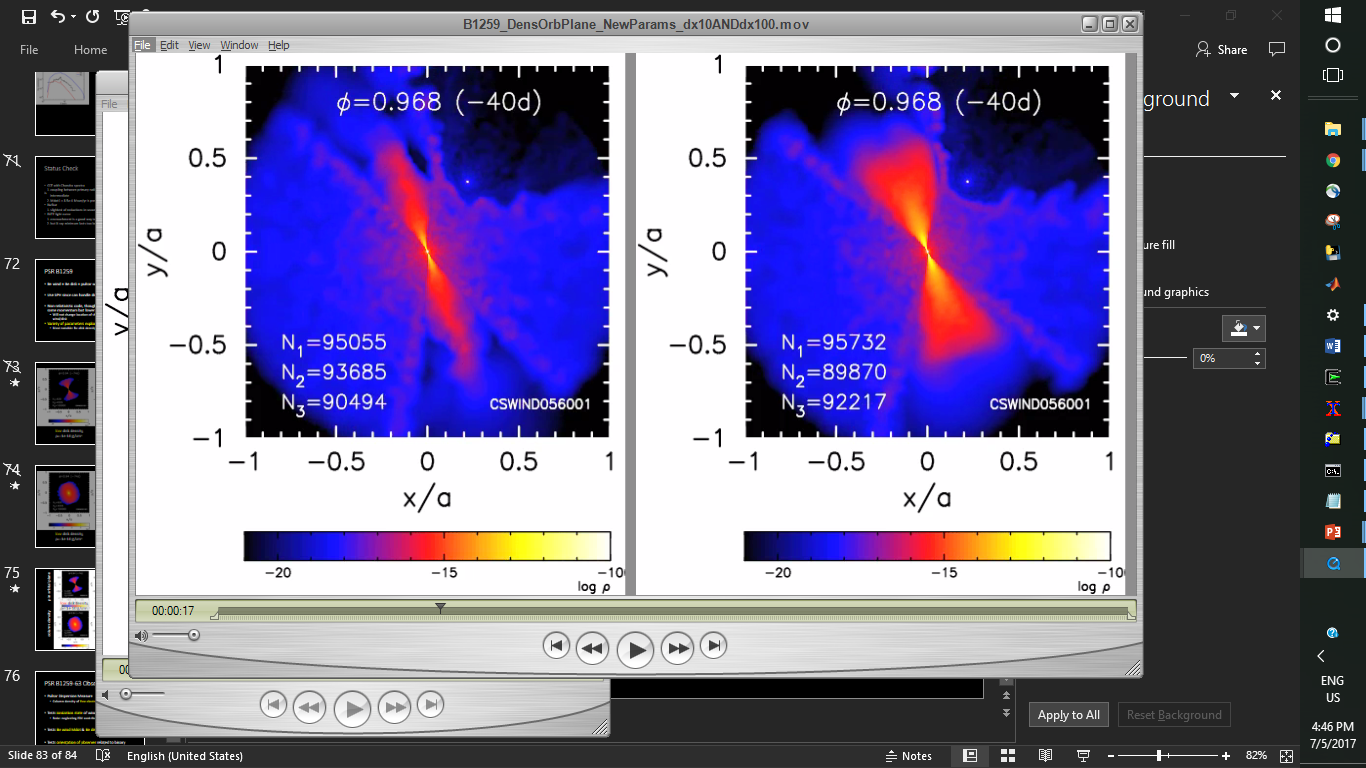 PSR B1259-63: PDM
22°

i=22°
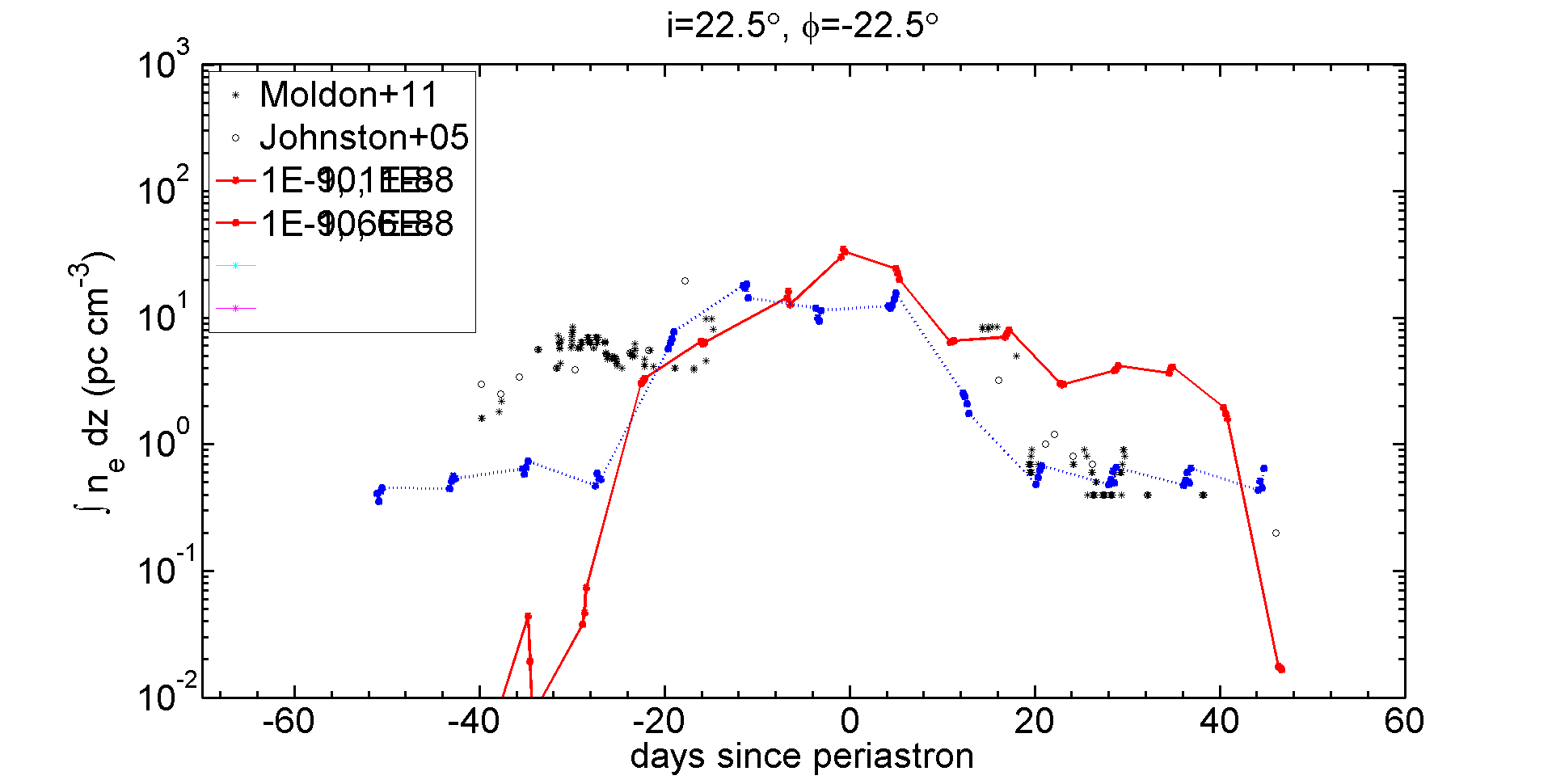 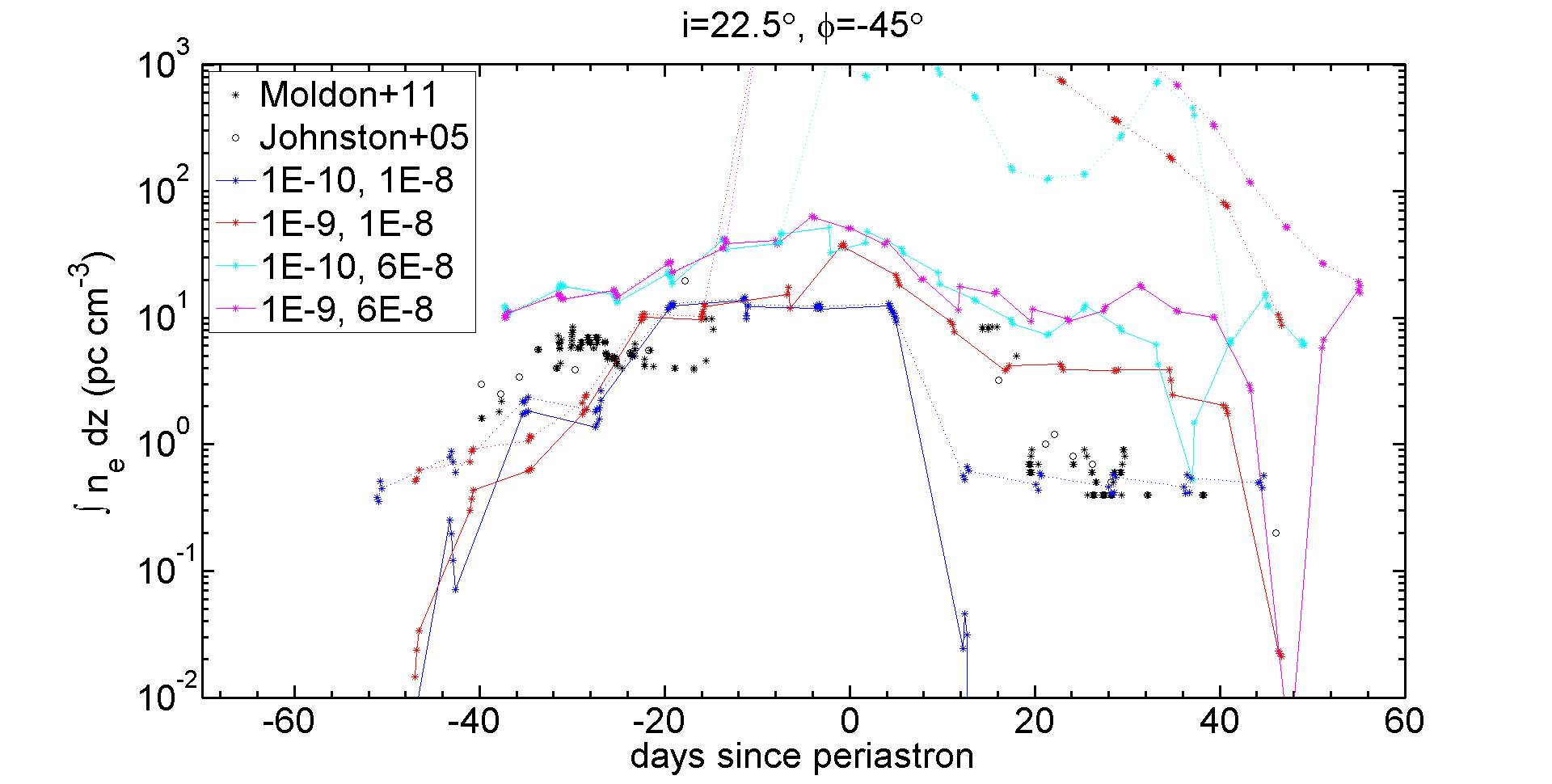 Solid: Be wind ionized                   Dashed: Be wind & disk ionized
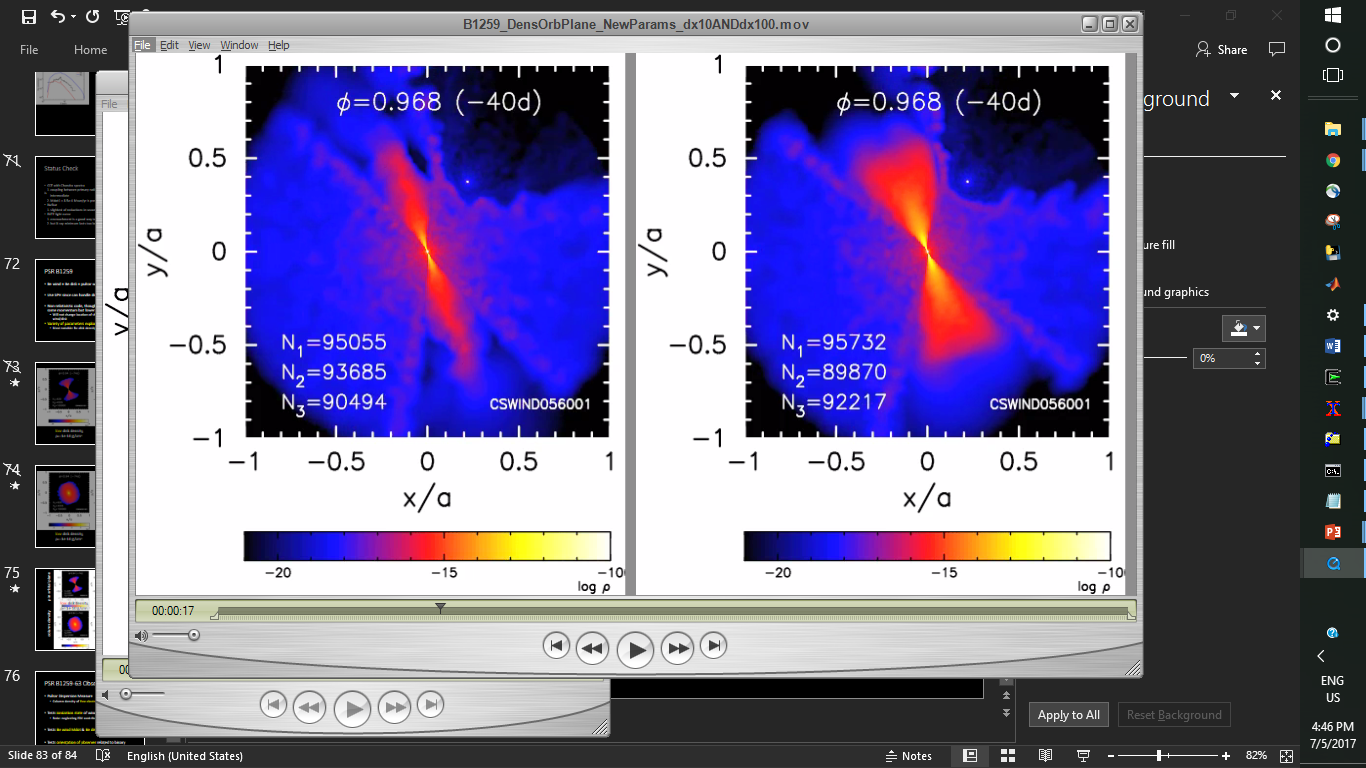 PSR B1259-63: PDM
67°, i=45°
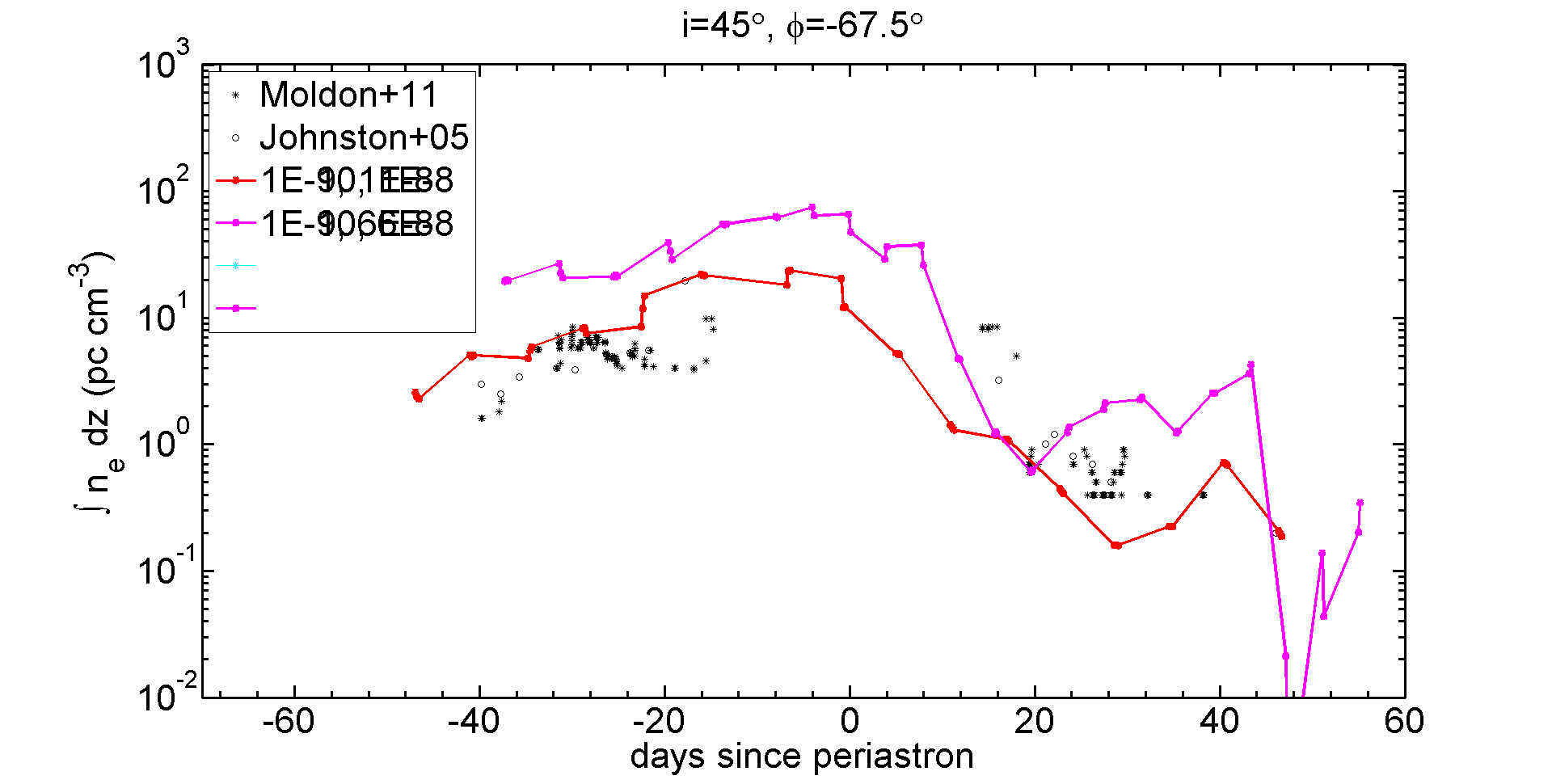 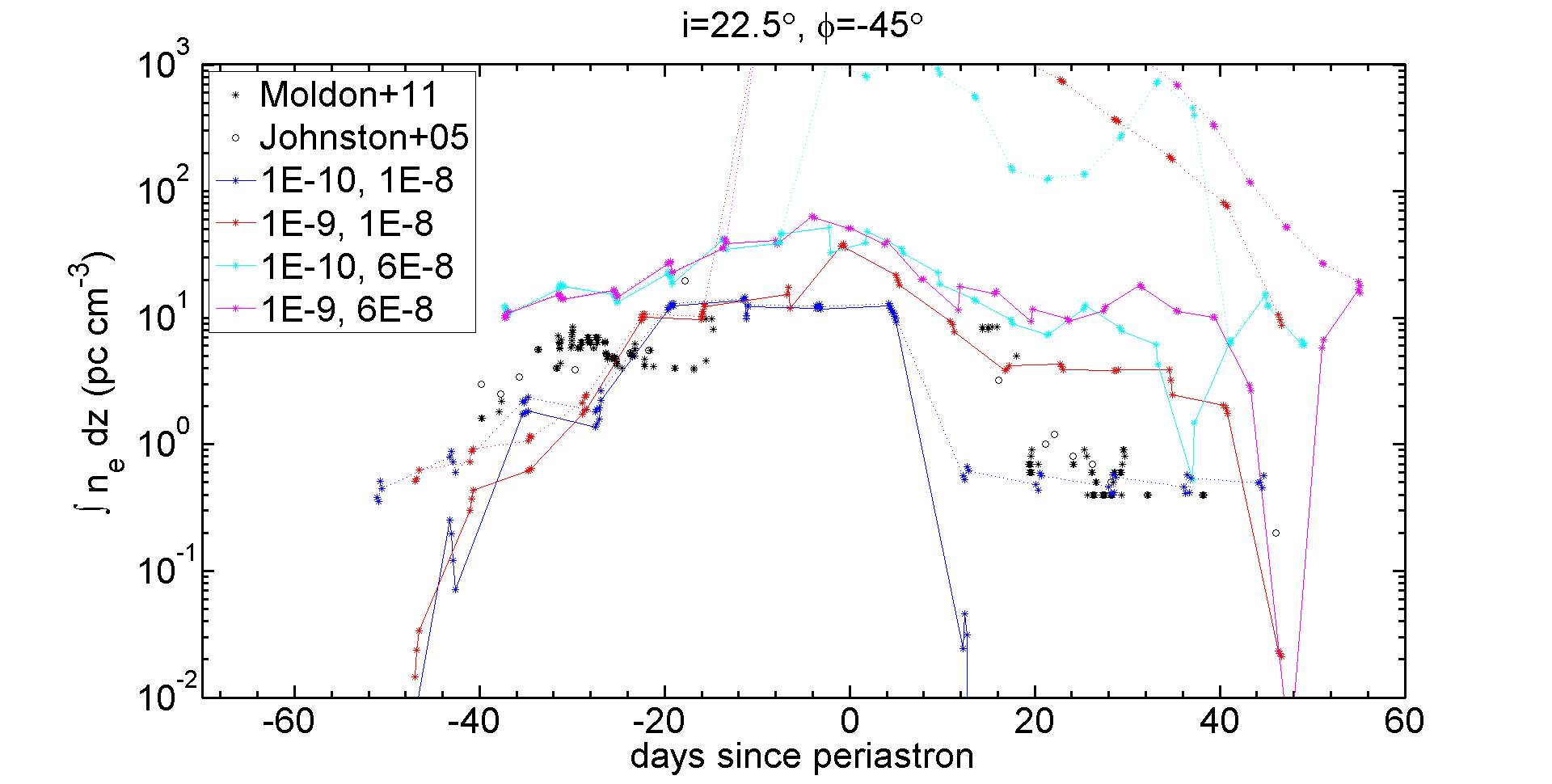 Solid: Be wind ionized                   Dashed: Be wind & disk ionized
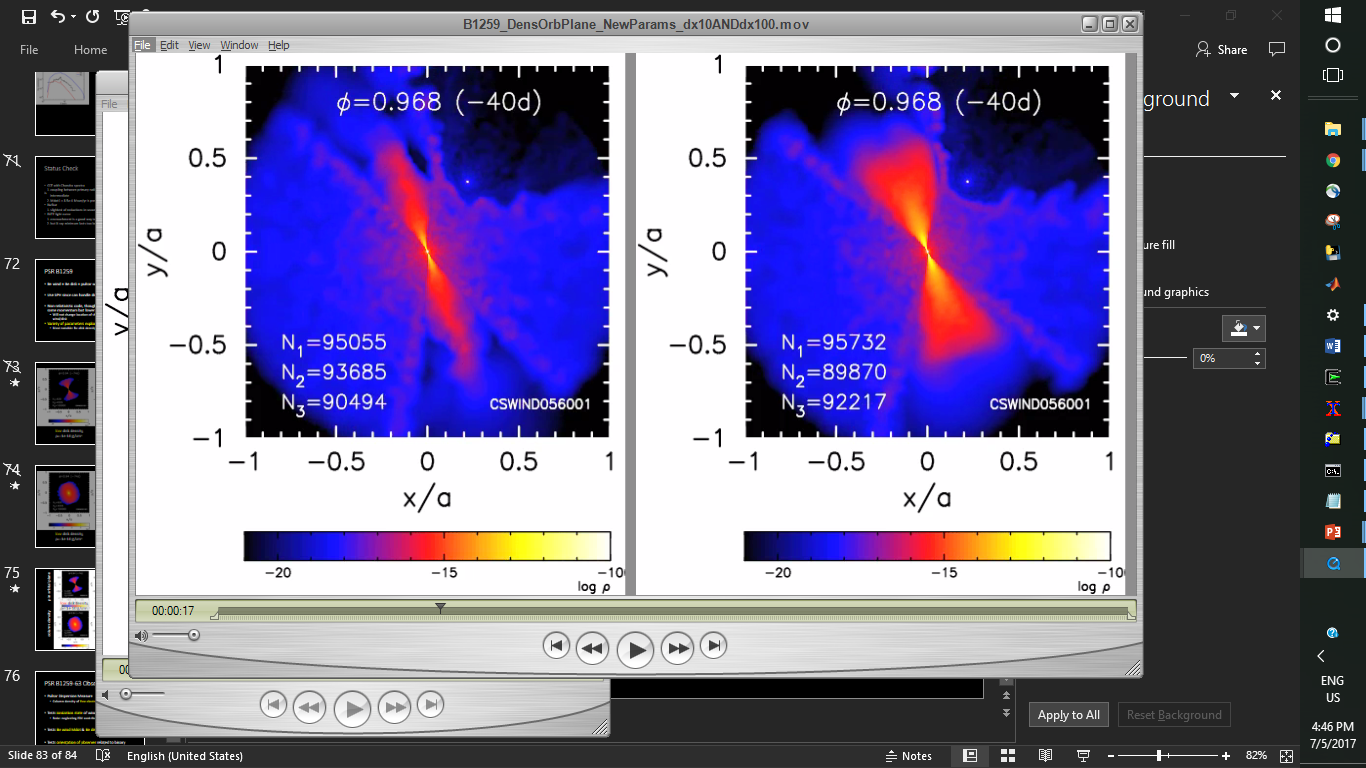 PSR B1259-63: PDM
45°, i=45°
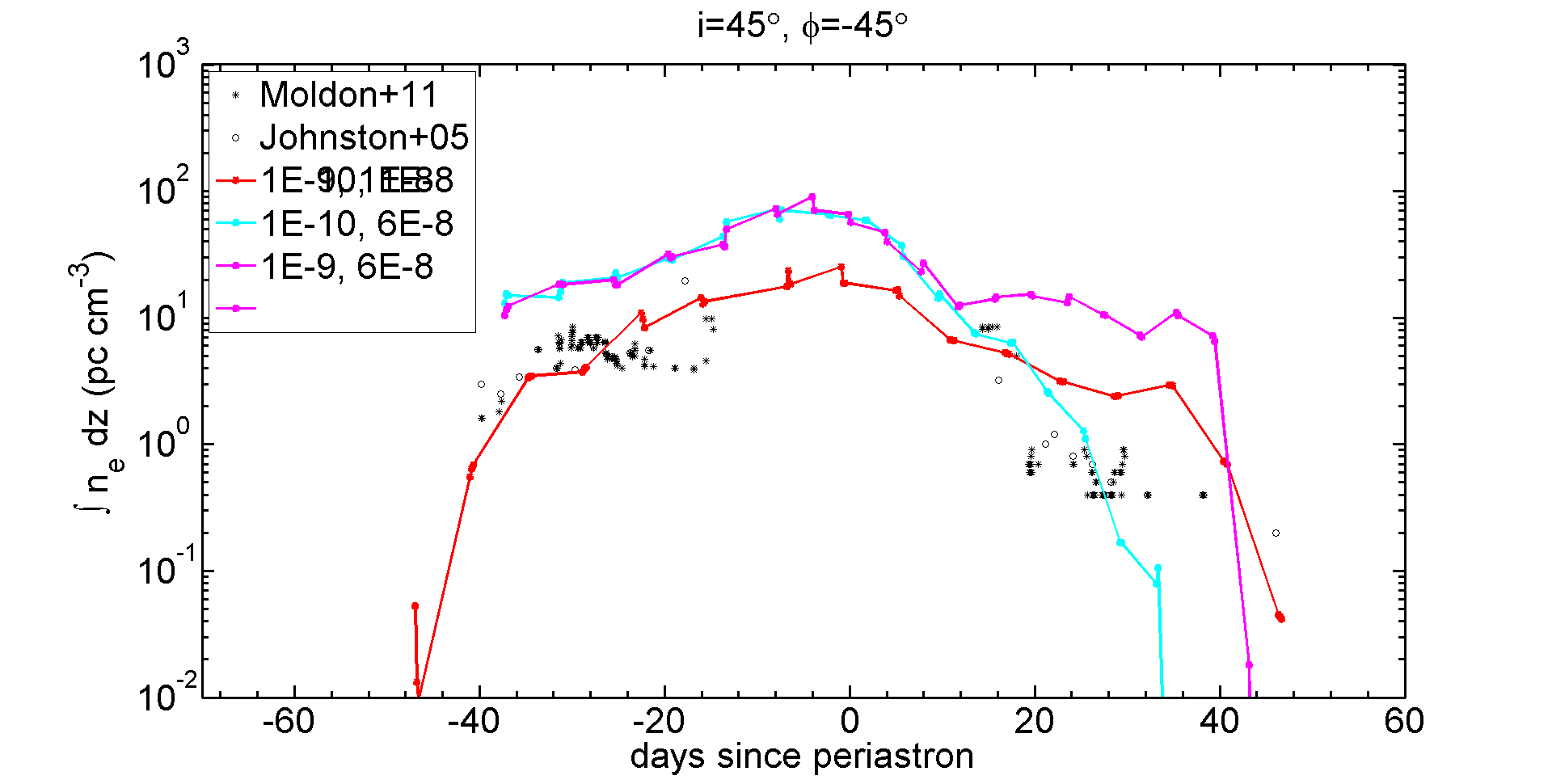 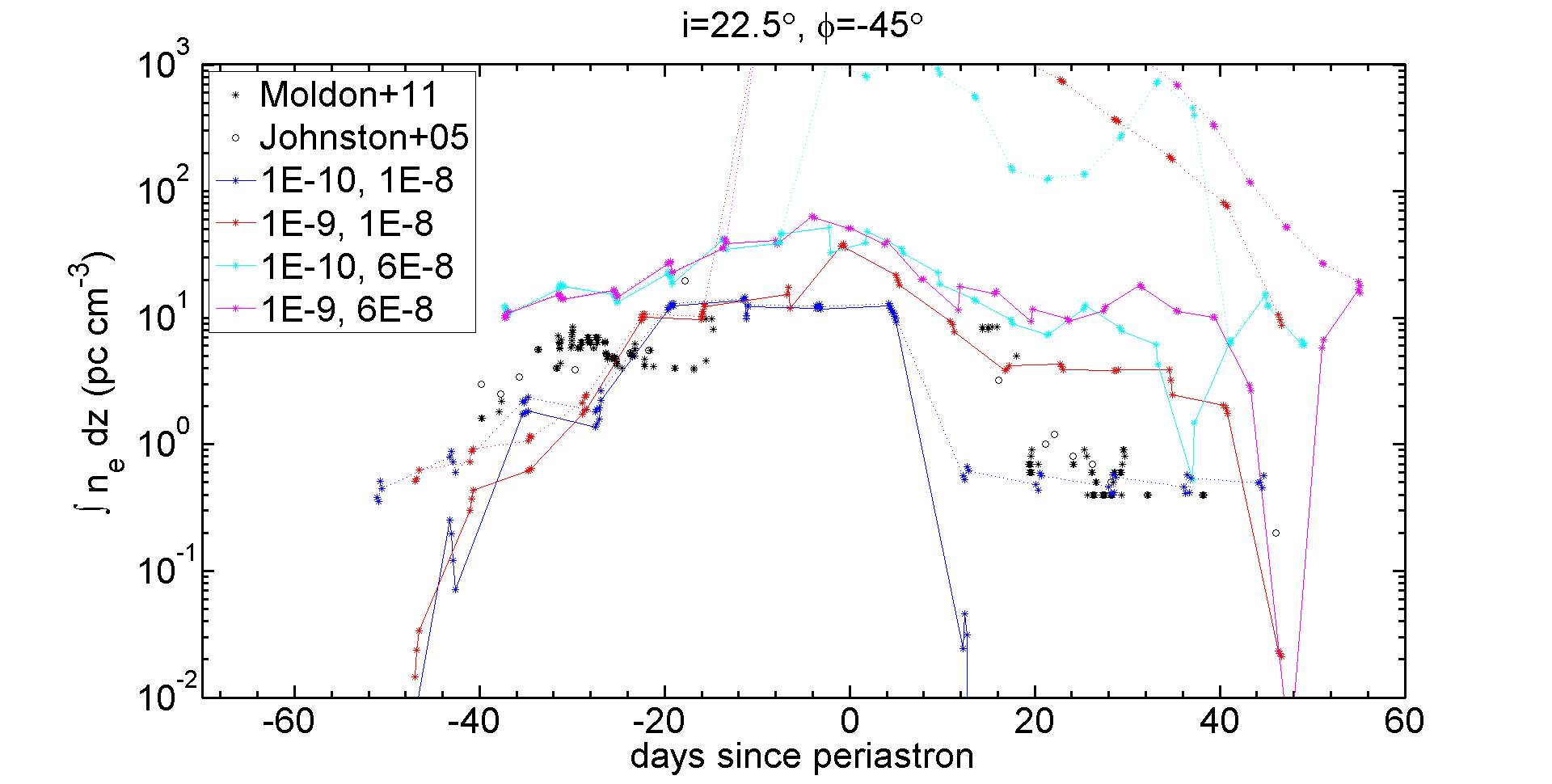 Solid: Be wind ionized                   Dashed: Be wind & disk ionized
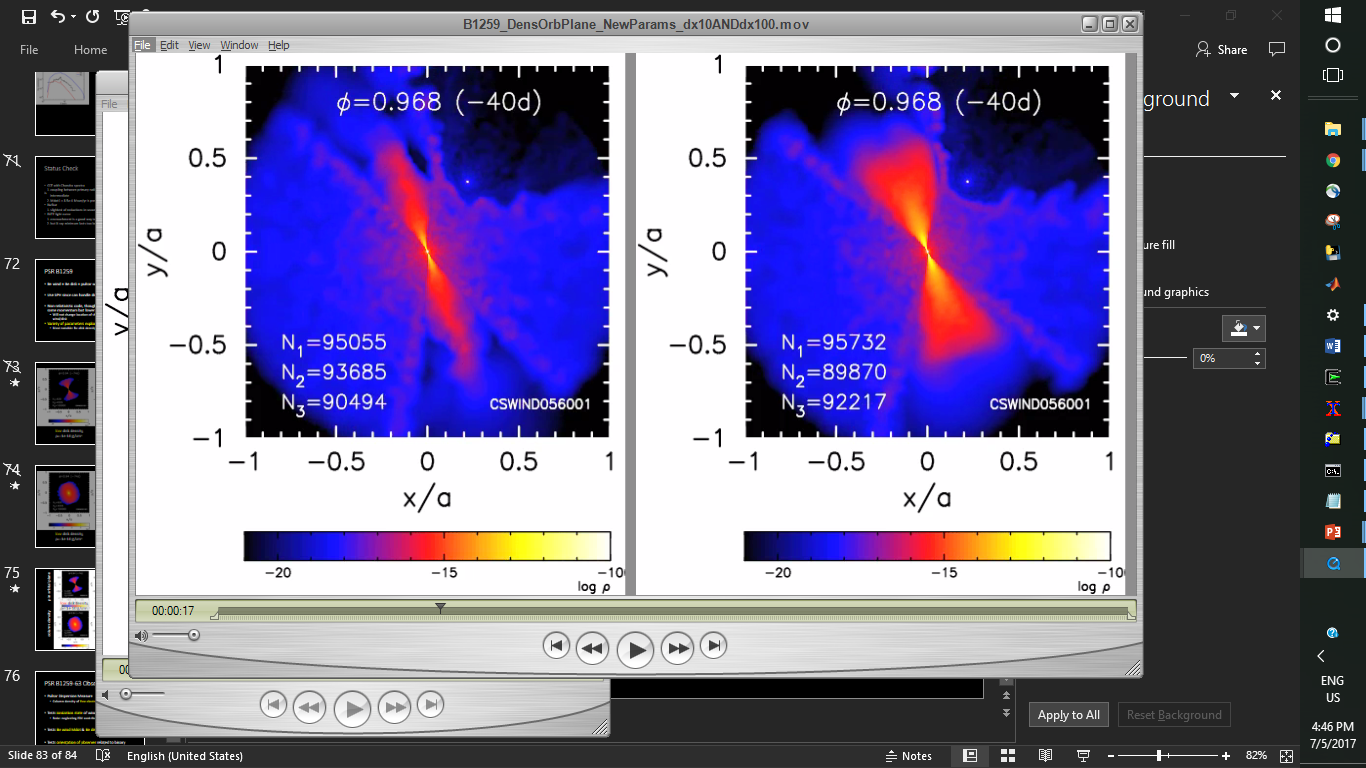 PSR B1259-63: PDM
22°

i=45°
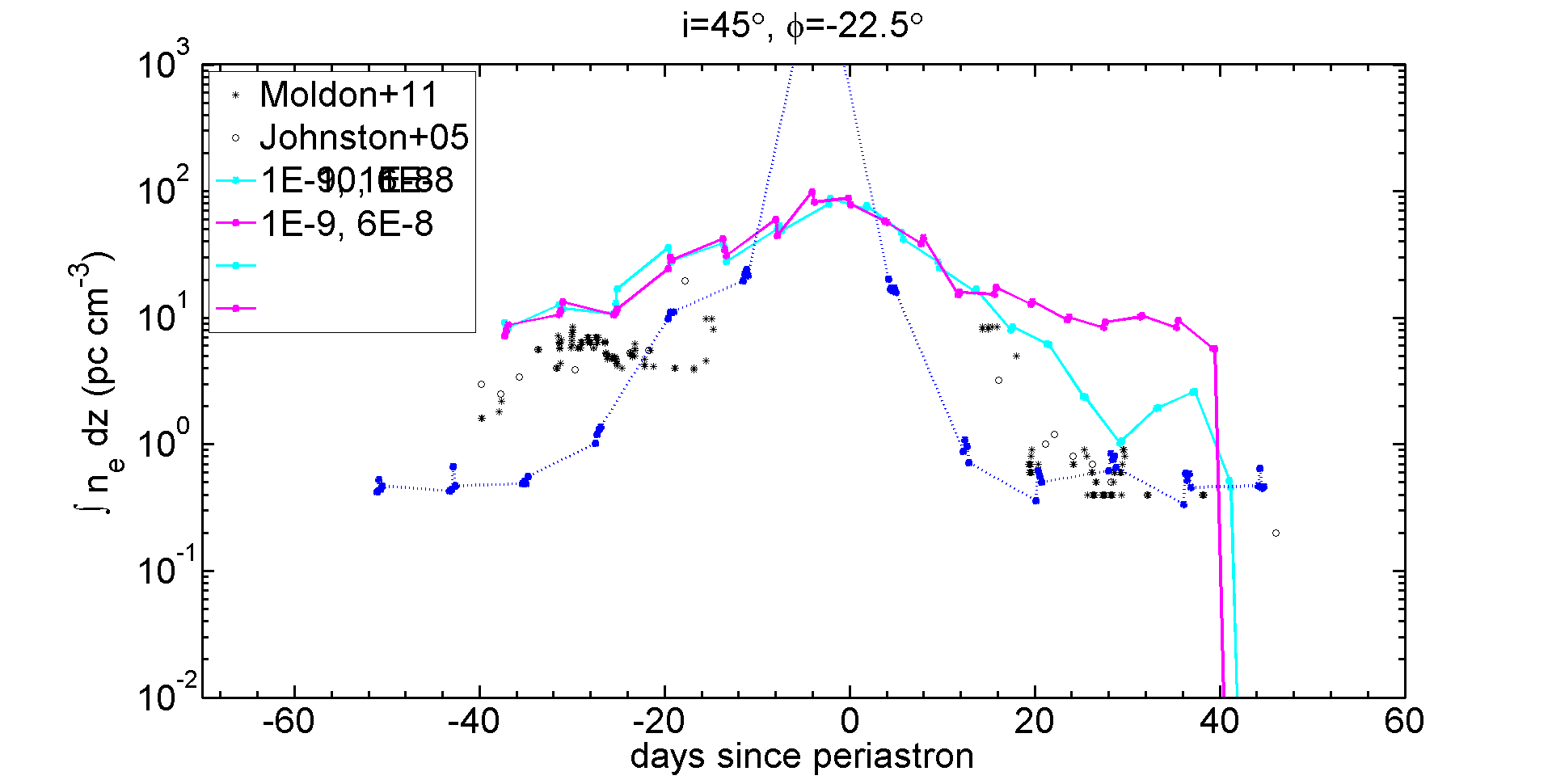 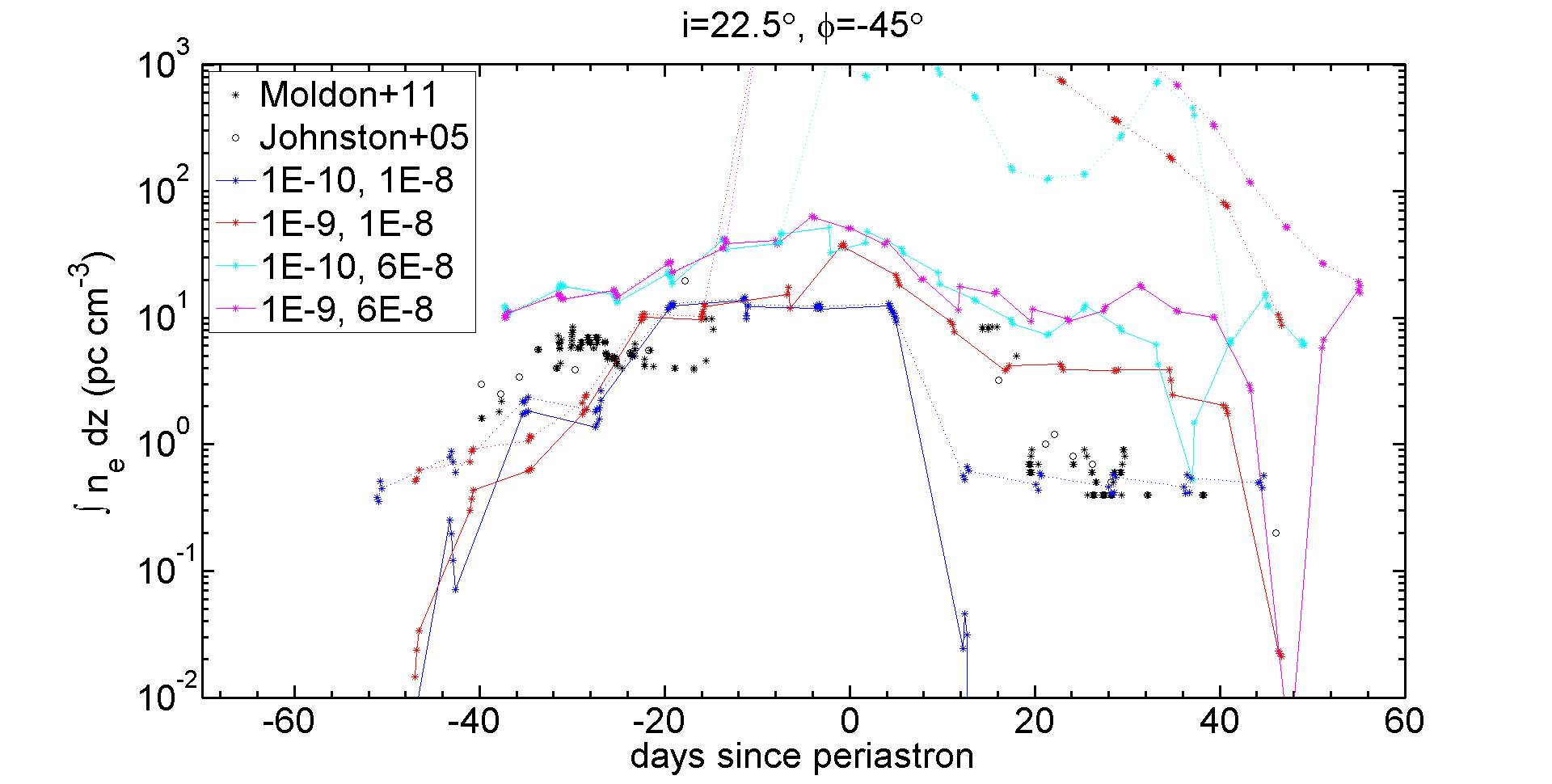 Solid: Be wind ionized                   Dashed: Be wind & disk ionized
PSR B1259-63: Results
Literature value of i~22° (Moldon+11) has best results
If disk is ionized:
Low mass loss rate (10-8 Mʘ/yr) & low disk density (10-10 g/cm3)
If disk is not ionized:
Low mass loss rate (10-8 Mʘ/yr) & high disk density (10-9 g/cm3)
Future Work
Disk density profile
Model was r^-3.5
Obs evidence of r^{-2.5 to -4} (Rivinius+13)

Orientation of disk in orbital plane
Lesser extent, inclination of disk with respect toorbital plane
360° video of PSR B1259 containing
Be disk, Be wind, & pulsar wind
Android: QR code 
              YouTube app
Other smartphones: Open
YouTube App  Search 
“Christopher Russell 
astronomy”
my icon:
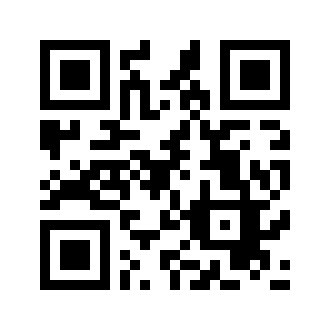 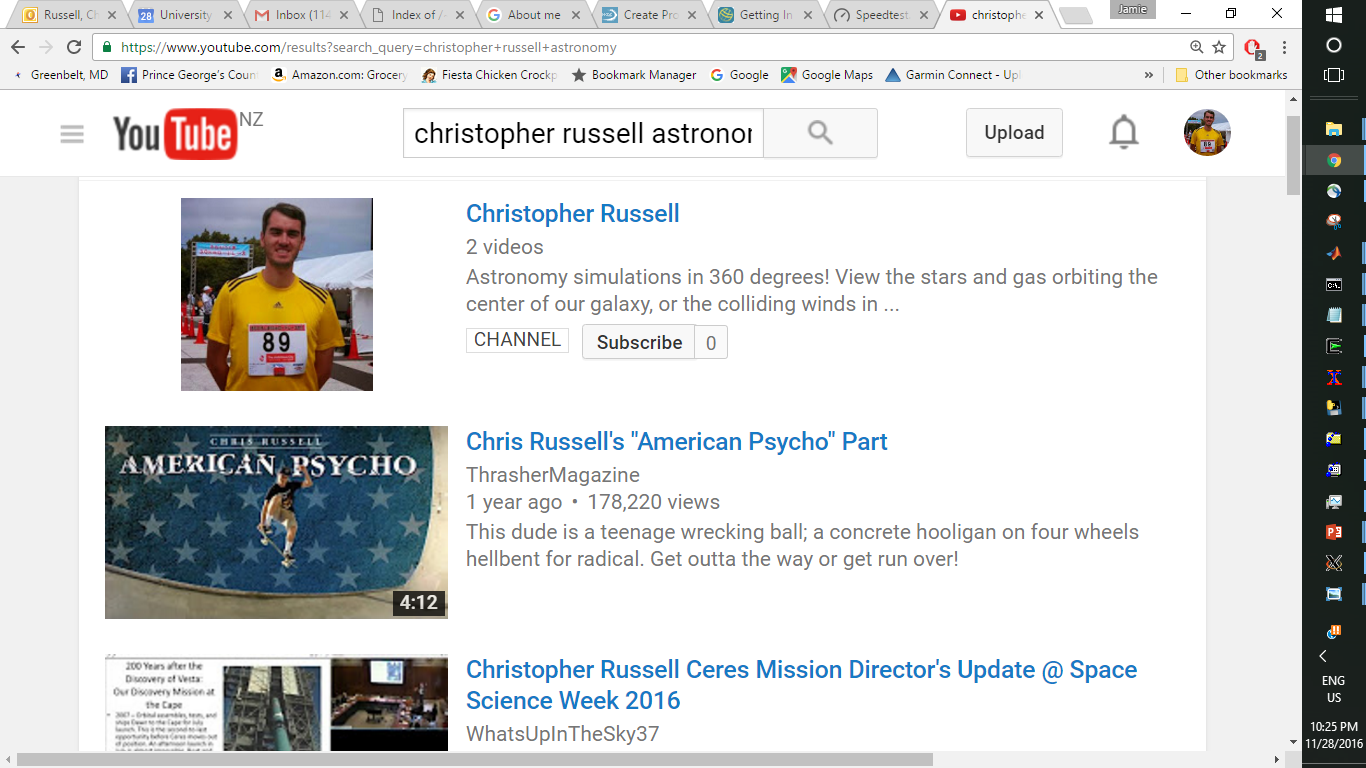 Laptop: 
tinyurl.com/cmpr360video
Smartphone and Laptop: 
Choose video “PSR B1259 viewed from the Be star”
Note: Identical to slide 3; shown during question and answer portion of talk.